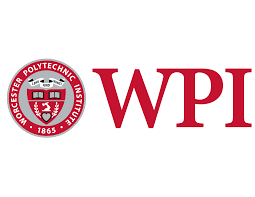 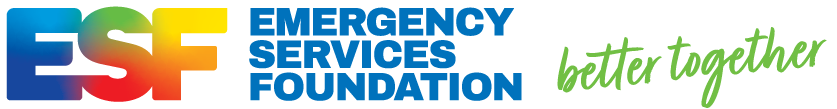 BEHIND THE FRONT LINE: 
Vicarious Trauma Amongst Support Staff in Victoria’s 
Emergency Management Sector
Hunter Daris, Ella Devault, Gavin George, Fredy Lenson
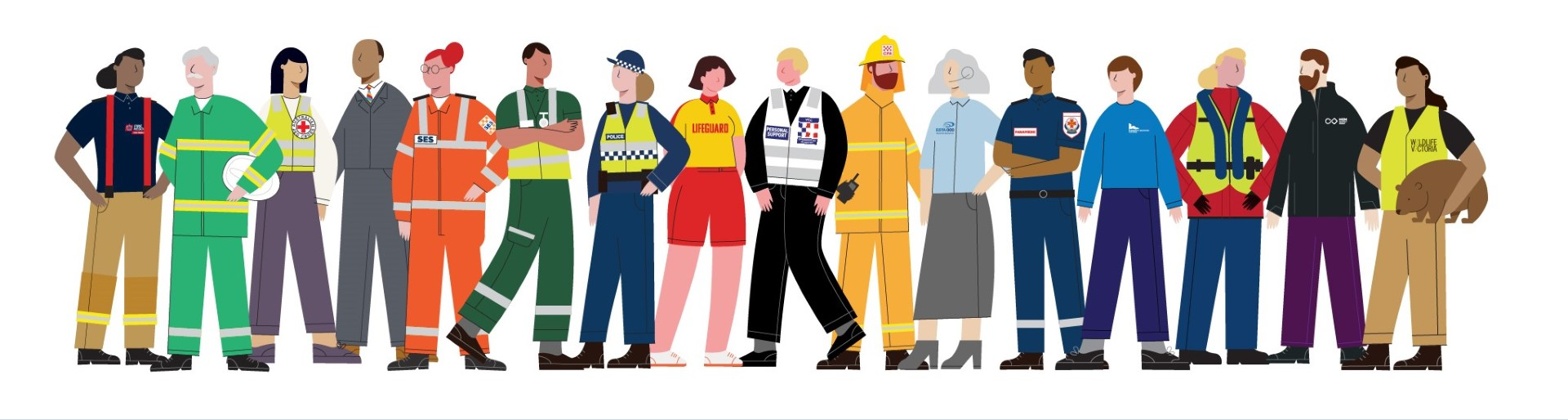 [Speaker Notes: “I compare VT to erosion. It is super predictable. You can see it coming but it happens so slowly that it is hard to catch it until something is at its breaking point. It makes it really hard for people to reach out because they have to have insight into the fact that it is happening.”

More regular check-ins to allow for more room for reflection of changes]
The impact of vicarious trauma in the emergency sector is profound and deeply significant
“I had no time to settle in… emergency warnings were being issued left, right and centre…. Parks were being closed and evacuated of campers between Bemm River and Mallacoota. It just kept coming at us!”
“I'm not on the ground, but I know my workplace is on the ground, and communities are on the ground.”
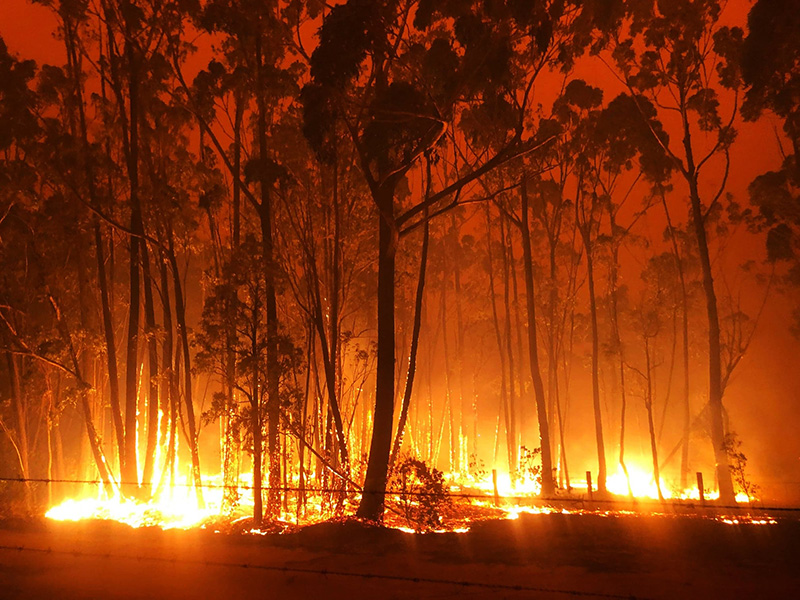 Mallacoota Fires (2019-2020)
2
[Speaker Notes: https://docs.google.com/document/d/1yKe6HeAUJOO1qDYswqTTkfQZXLLzfQZuY_KAHTeKyj4/edit?usp=sharing

“Used to wait until people were damaged before we did anything”
“Processes are not up the speed with the need”
The support staff worker we got these quotes from was also involved in support efforts during the black saturday bushfires
“I didn't realize what was going on for months…”
“Just because I’ve been through it once doesnt mean im damaged goods, it actually means im stronger” 
“Do you guys even know what i’ve been through”
This particular situation pushed them to their mental health limit, and they didn't deal with it until the fire season ended - 6 months later]
Our objectives:
Understand how vicarious trauma (VT) impacts support staff working in Victoria’s Emergency Management sector

Understand how it’s being addressed in the sector with an environmental scan

Understand leading practice
3
Agenda:
What we learned from desktop research
1
What we learned from people with specialist knowledge
4
What we learned from support staff individuals
2
Study conclusions and recommendations
5
What we learned from agency managers
3
4
[Speaker Notes: 18 individuals from 12 different agencies
15 agency managers (all of ESF member agencies)
6 people with specialist knowledge]
What we learned from background research and literature review
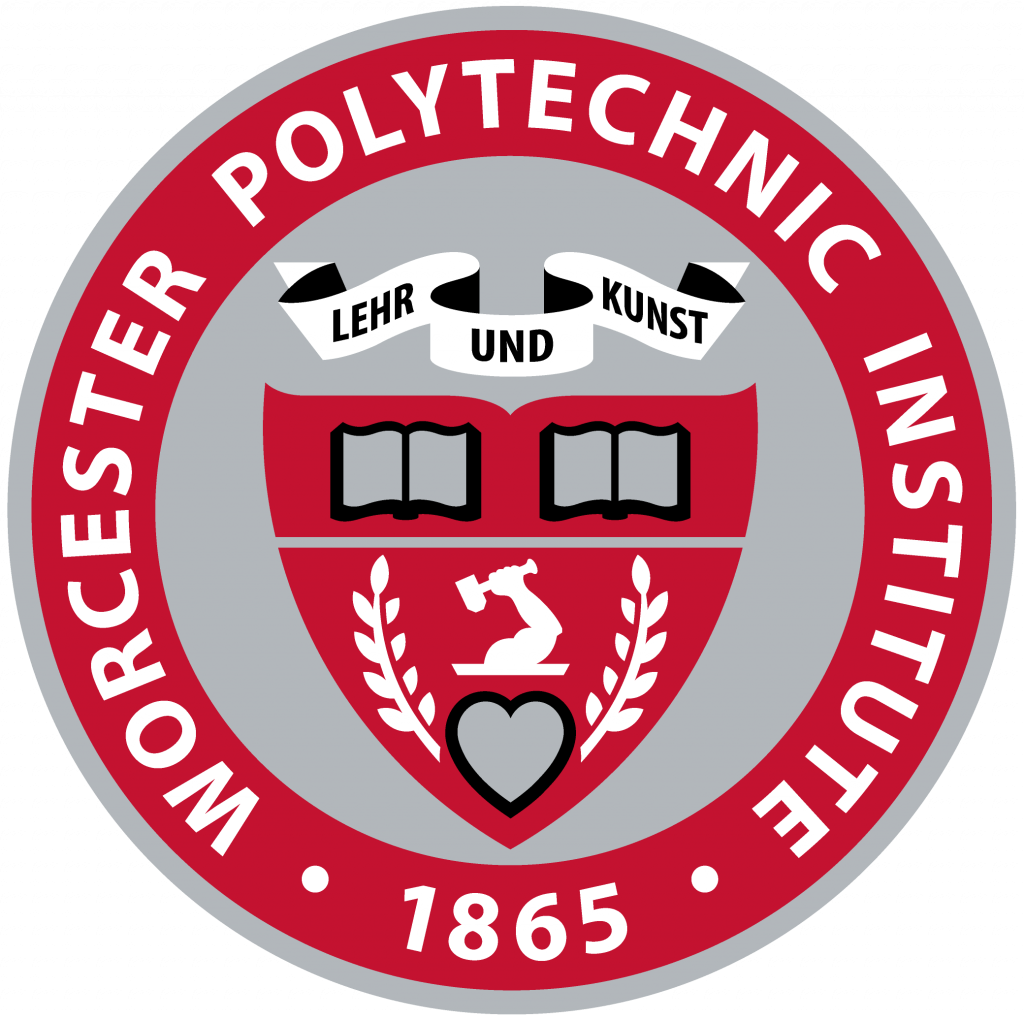 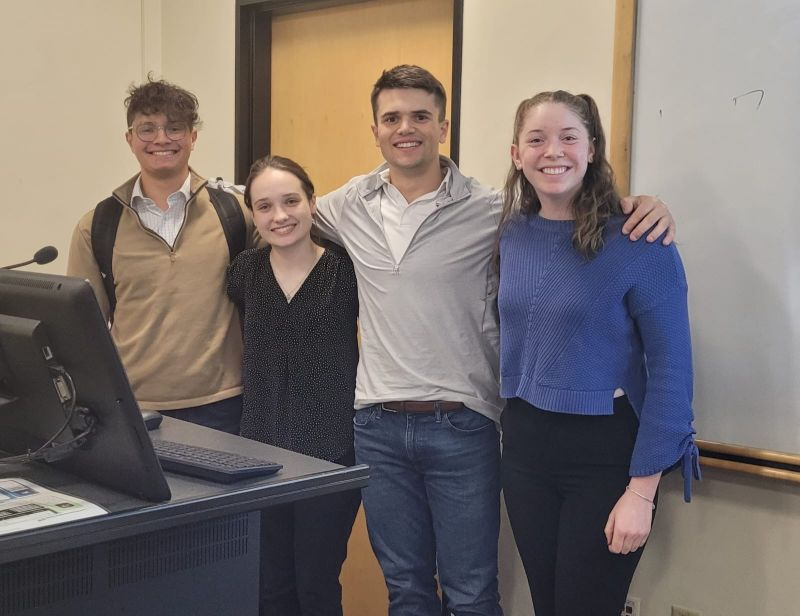 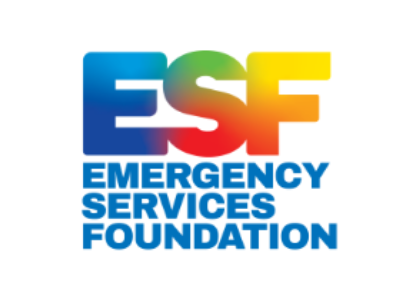 5
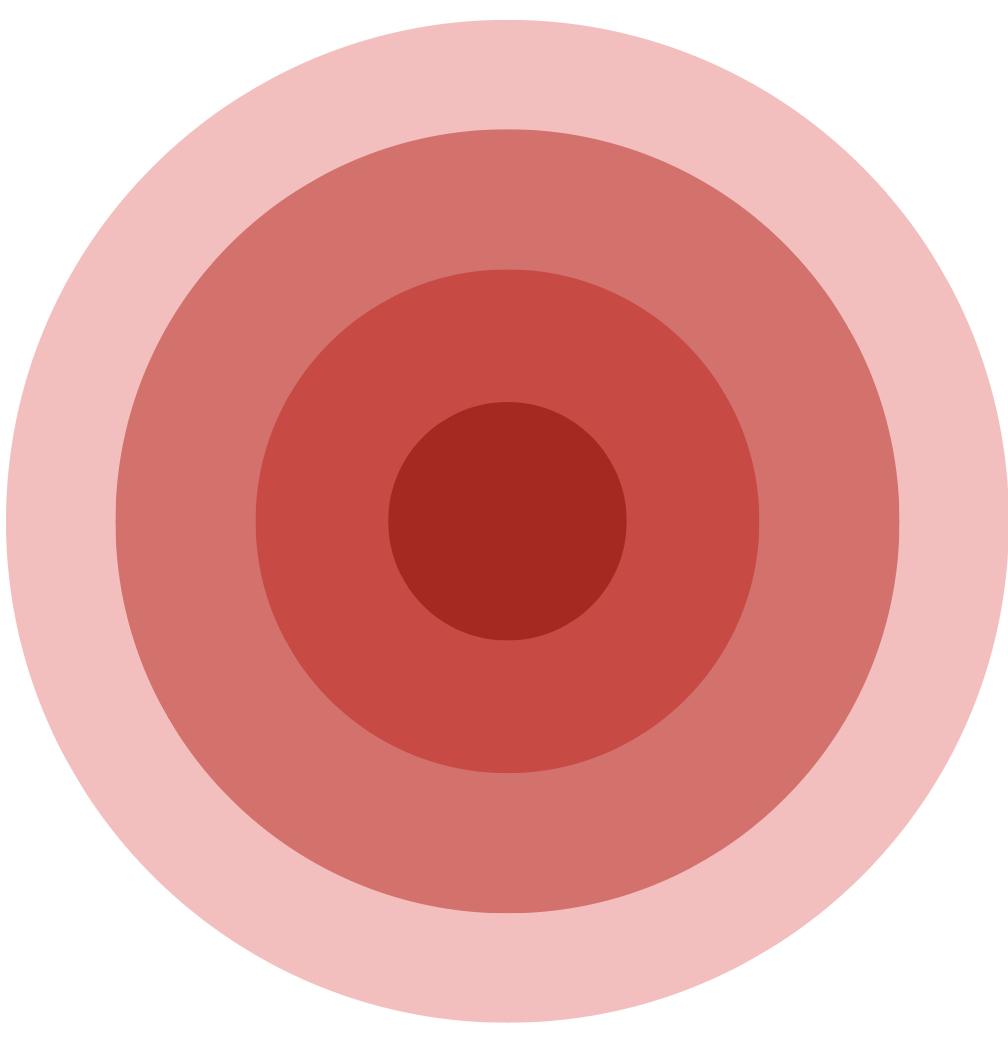 Families of Workers
Emergency Support Staff
Frontline Workers
Any traumatic event has a ripple effect
Community in Need
6
[Speaker Notes: Ripple effect (from suisan) - not as direct as an impact compared to frontline workers but still heavily affected
First: traumatic event that occurs - emergency frontliner workers witness event, 
support staff directing the frontline also hear - can only help by moving ppl
	The fact that they are usually unrecognized can pose even greater risk since they might not get the mental health assistance they need to function at their workplace properly.
	dealing with emotional people in need, who are extremely anxious and vulnerable
In order to insert themselves into highly stressful situations, they must have a strong mental wellbeing]
Our original understanding of vicarious trauma:
A trauma-based condition onset by cumulative secondary exposure to other people’s traumatic experiences
7
We determined a short list of support roles who might be impacted by VT
Dispatchers
Recovery Workers
Human Resources Staff
Communication Staff
Counselors
Interpreters
8
[Speaker Notes: Large increase in roles qualified by support staff
People who didnt even realize that they were support staff
This emphasized the importance of raising awareness regarding their needs

The fact that there are so many of them is a barrier for the agencies themselves because there are so many SS and they all have different needs that need to be addressed
Initiatives have to be able to be adaptable to each role]
Poor management of psychosocial hazards increases risk of VT in support staff
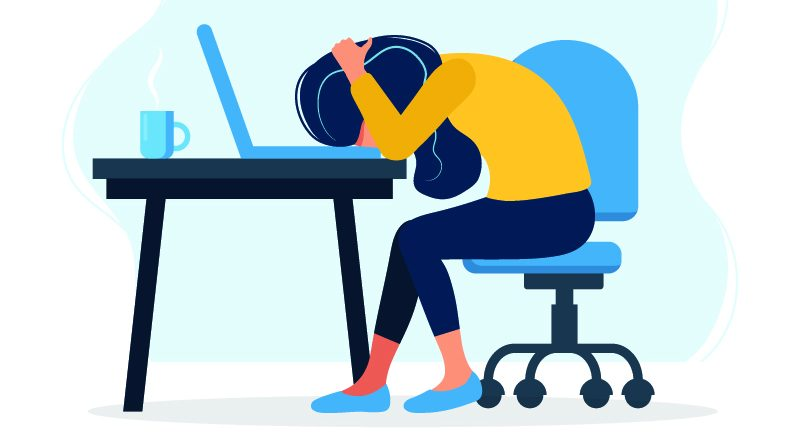 Aspects of work that have the potential to cause psychological or physical harm
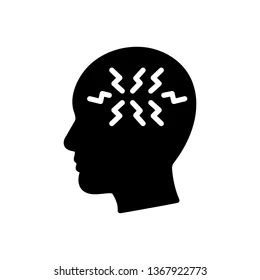 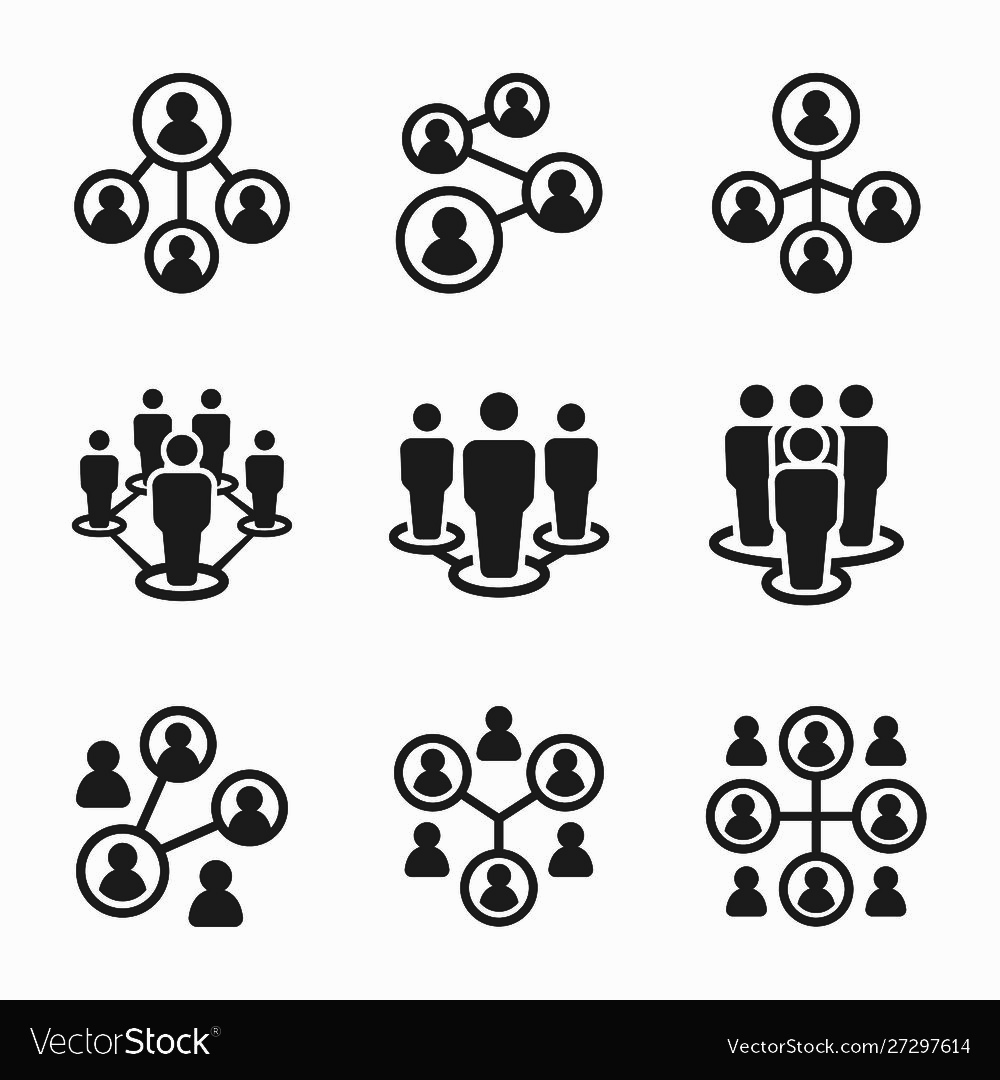 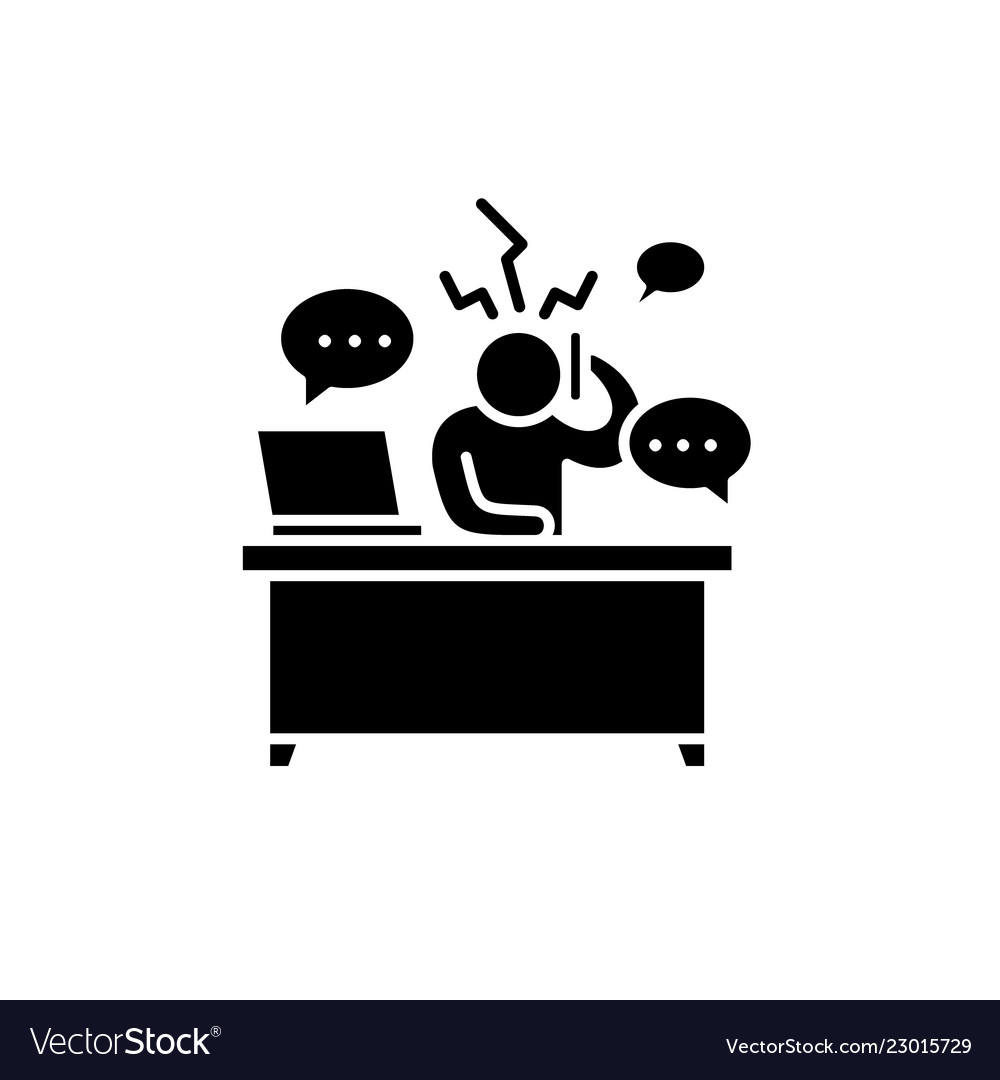 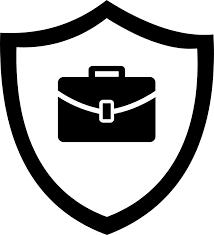 Traumatic Material
Work 
Demands
Low Job 
Control
Work 
Relations
9
What we learned from individuals
 in support roles
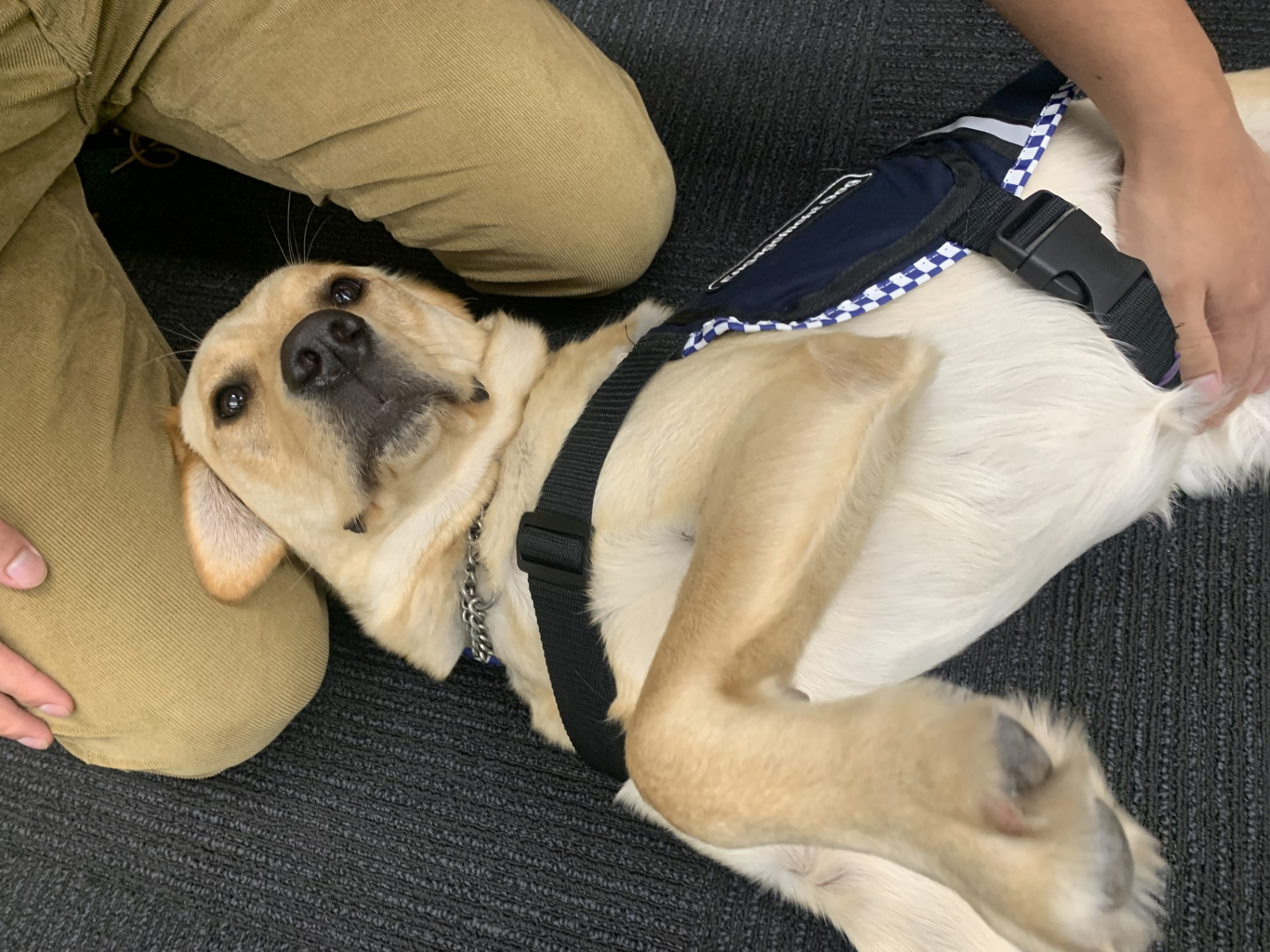 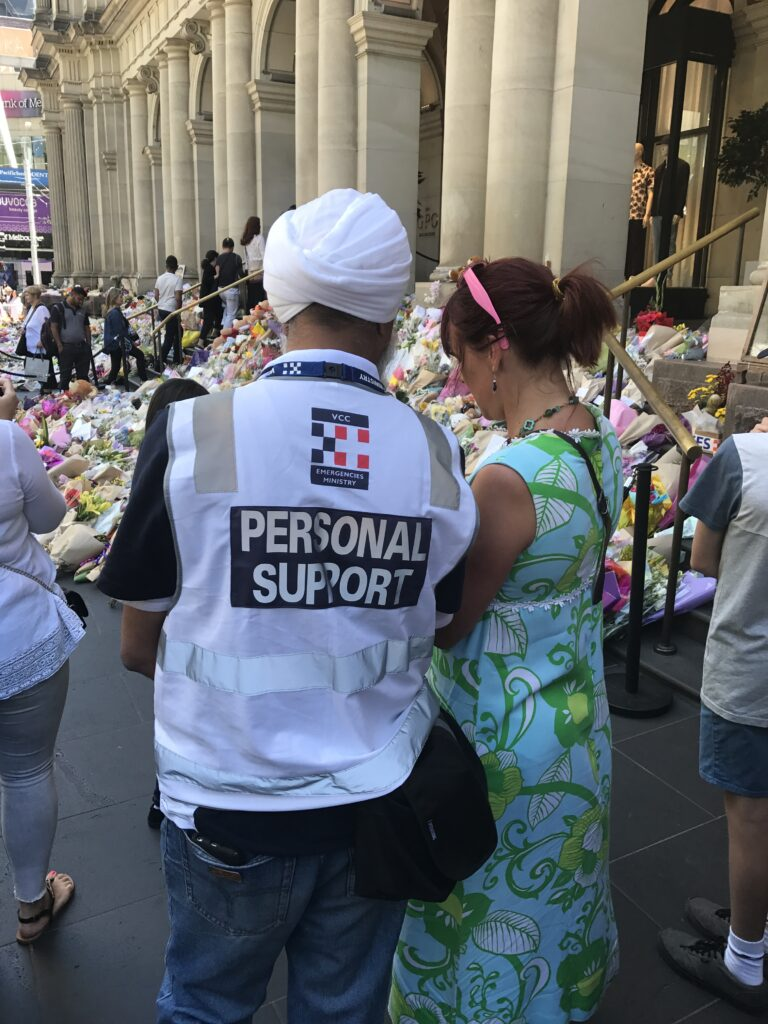 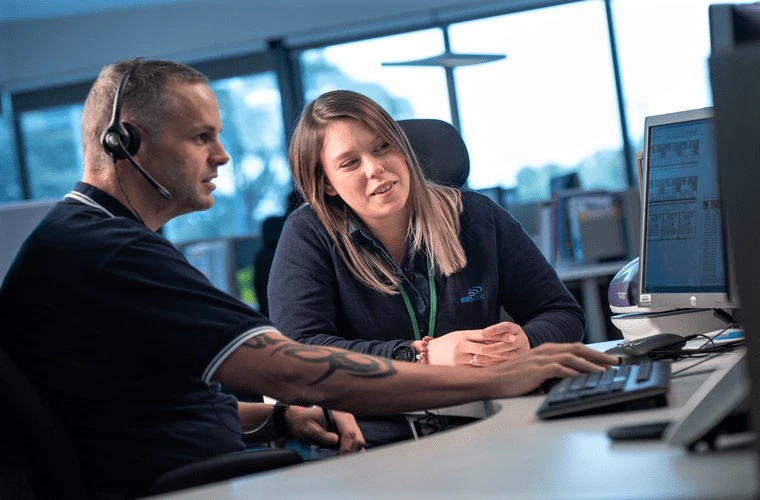 10
The range of support staff roles at potential risk of VT is much larger than expected
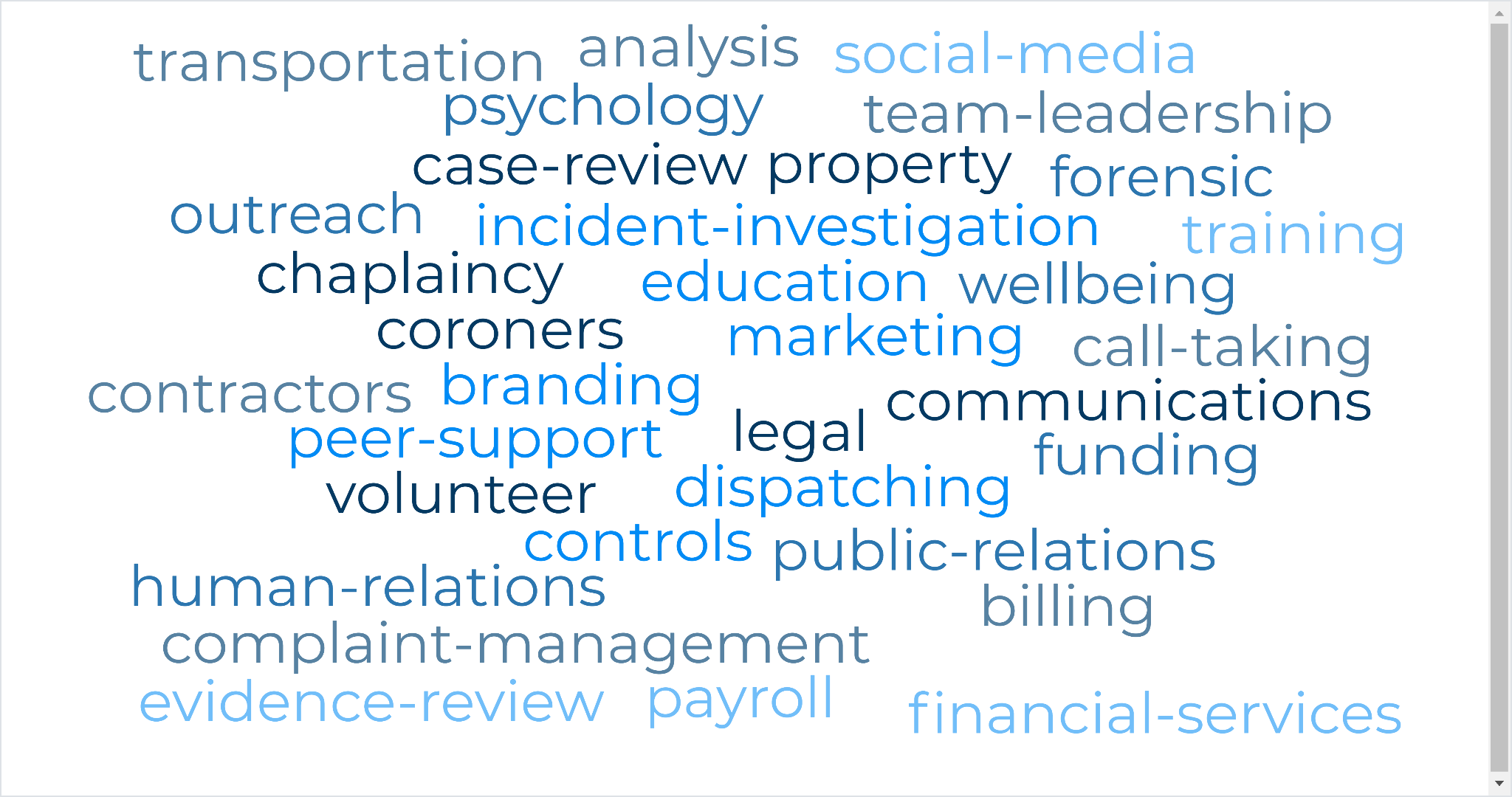 Dispatchers
Recovery Workers
Human Resources Staff
Communication Staff
Counselors
Interpreters
11
[Speaker Notes: Large increase in roles qualified by support staff
People who didnt even realize that they were support staff
This emphasized the importance of raising awareness regarding their needs

The fact that there are so many of them is a barrier for the agencies themselves because there are so many SS and they all have different needs that need to be addressed
Initiatives have to be able to be adaptable to each role]
Every individual we spoke with said they have experienced VT in some way
12
Each individual is impacted differently
Personal
Organizational
“Each day I had this video reel playing in my head.”
“No one was looking after me, making sure my work was done."
“She was starting to have flashbacks about jobs she’s dispatched on.”
“We see it in the form of people just withdrawing.”
“I started having nightmares.”
“We see it in staff turn over.”
13
[Speaker Notes: Just like frontline workers]
Support staff feel like they don’t deserve the same support as frontline workers
“There’s 
always someone else who needs it more than me.”
Not validating their feelings
Heightened emotions affecting the workplace
Not utilizing mental health resources
14
There are divergent views in terms of how supported individuals feel by their agency
“We are not addressing it [mental health] at all.”
“We don't have enough on VT…focuses are on the physical impacts.”
“It is a constant support. It doesn’t come and go. It is there all the time.”
15
Mindset
Support staff are using their own coping mechanisms
Informal Debriefing
Physical Activity
Self Care
Religion
Religion
Social Connection
Social Connection
16
What we learned from agency managers
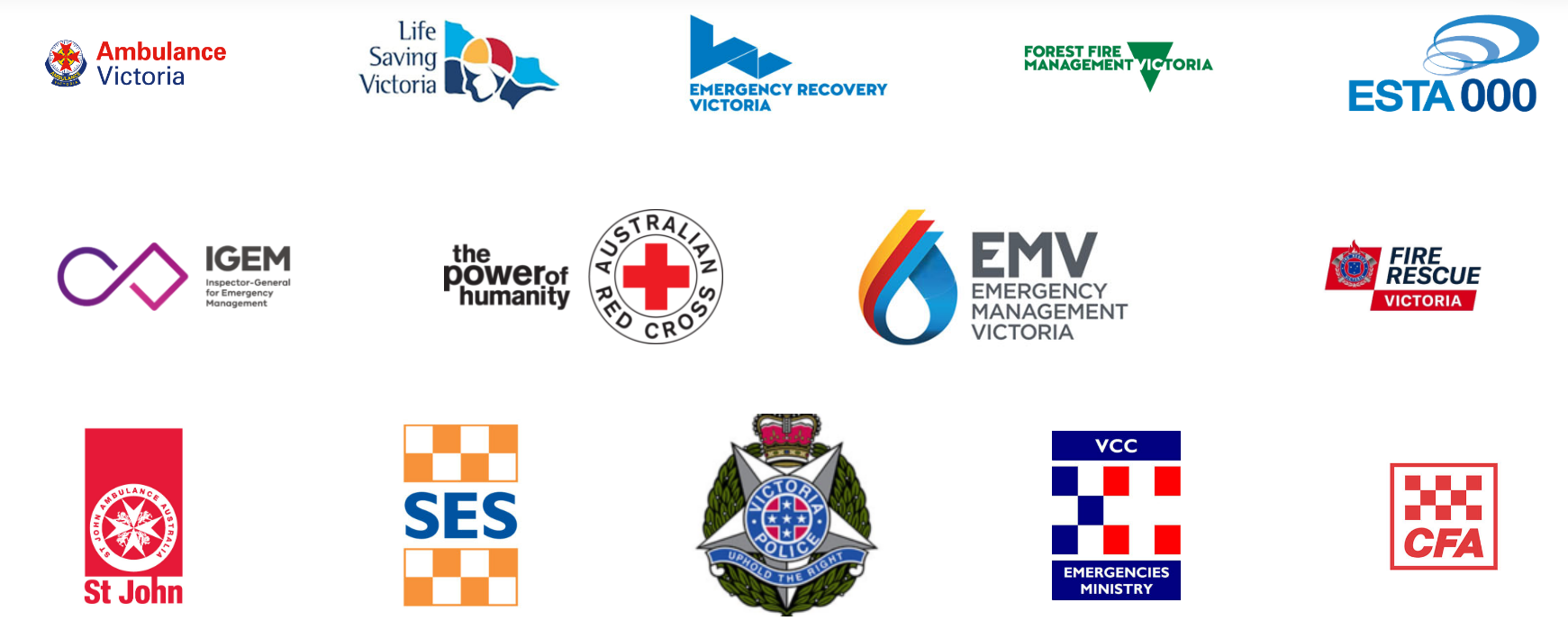 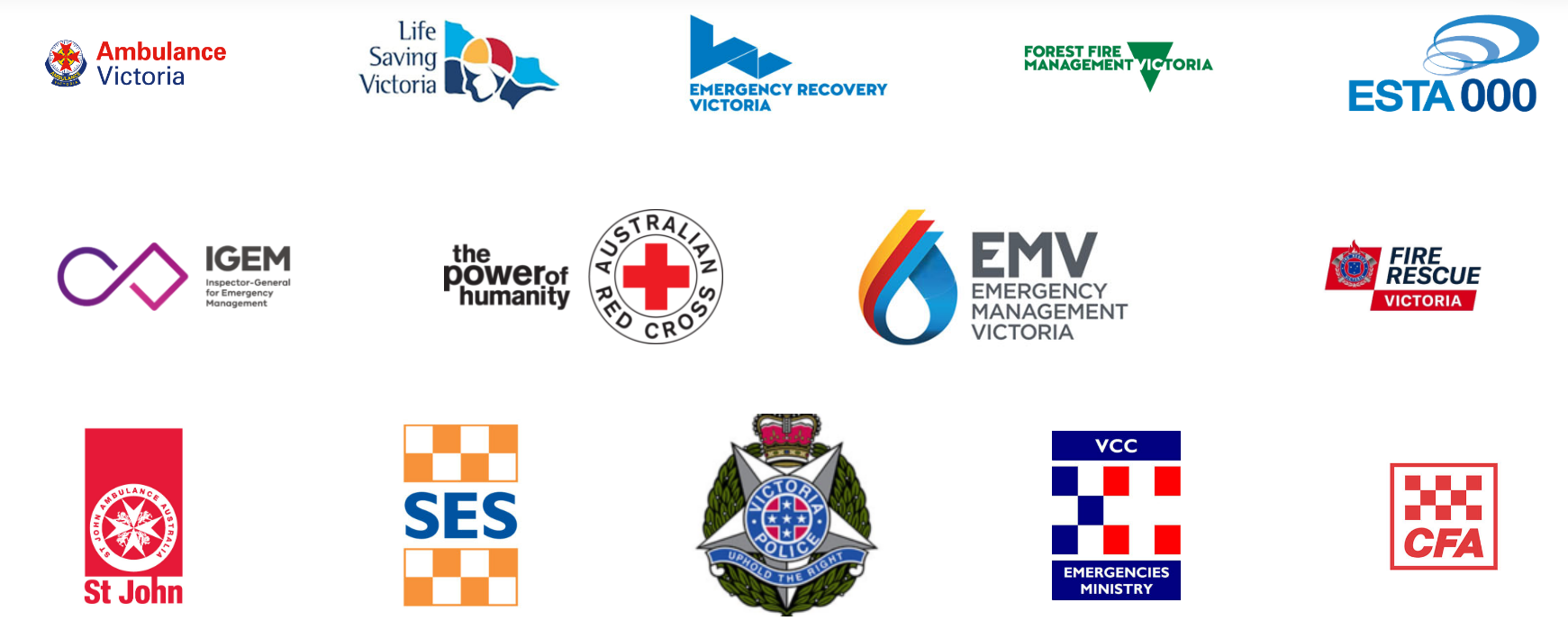 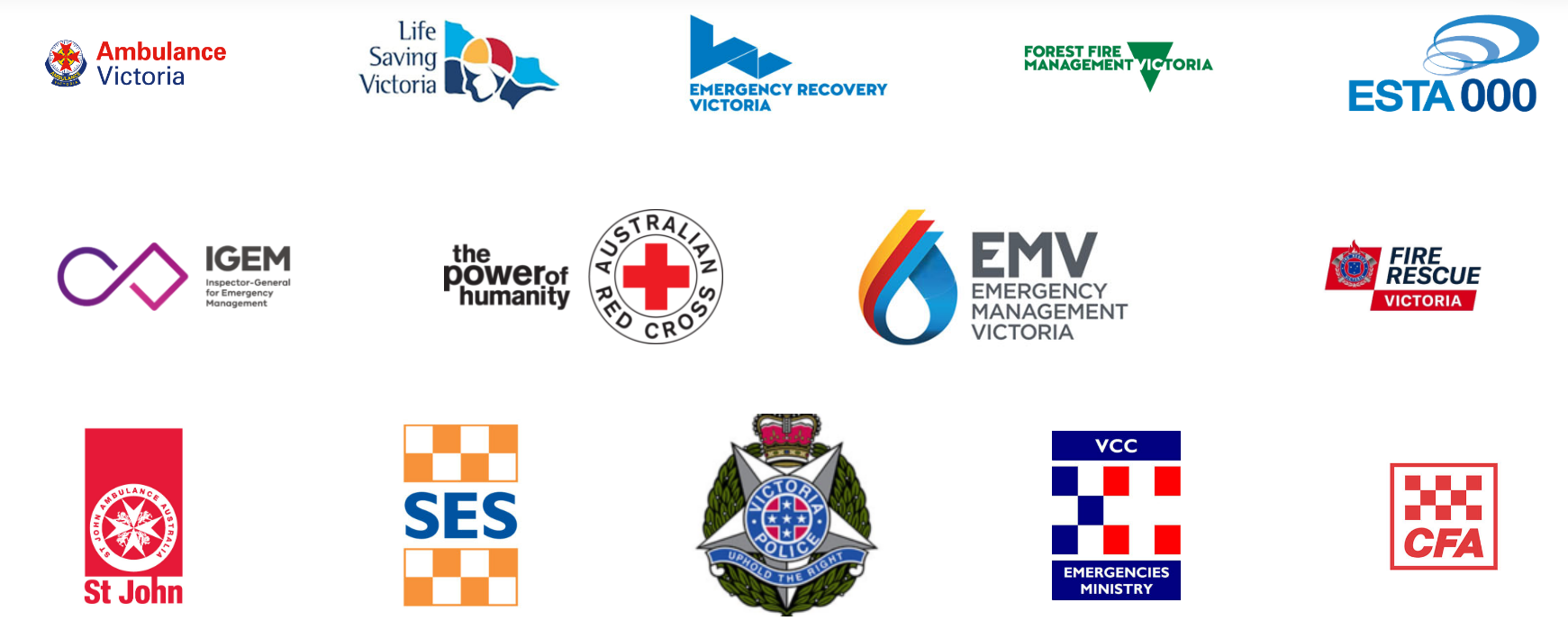 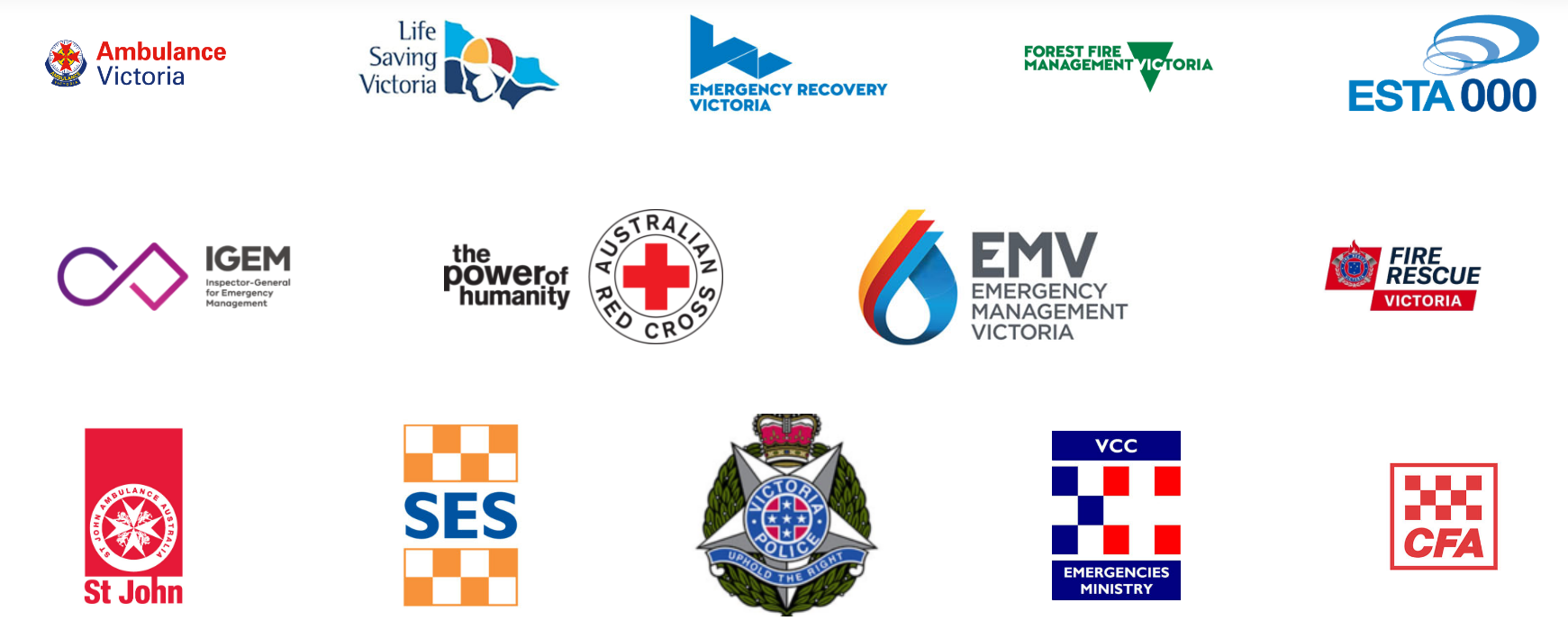 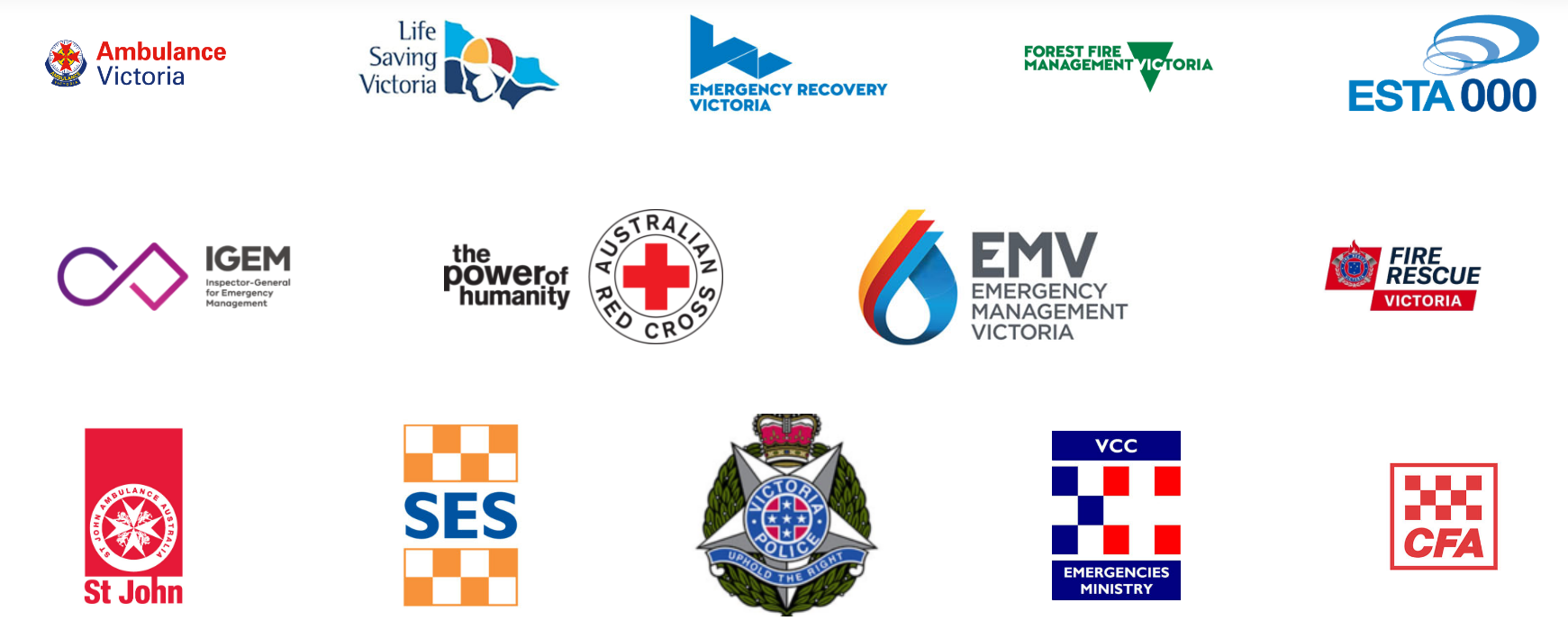 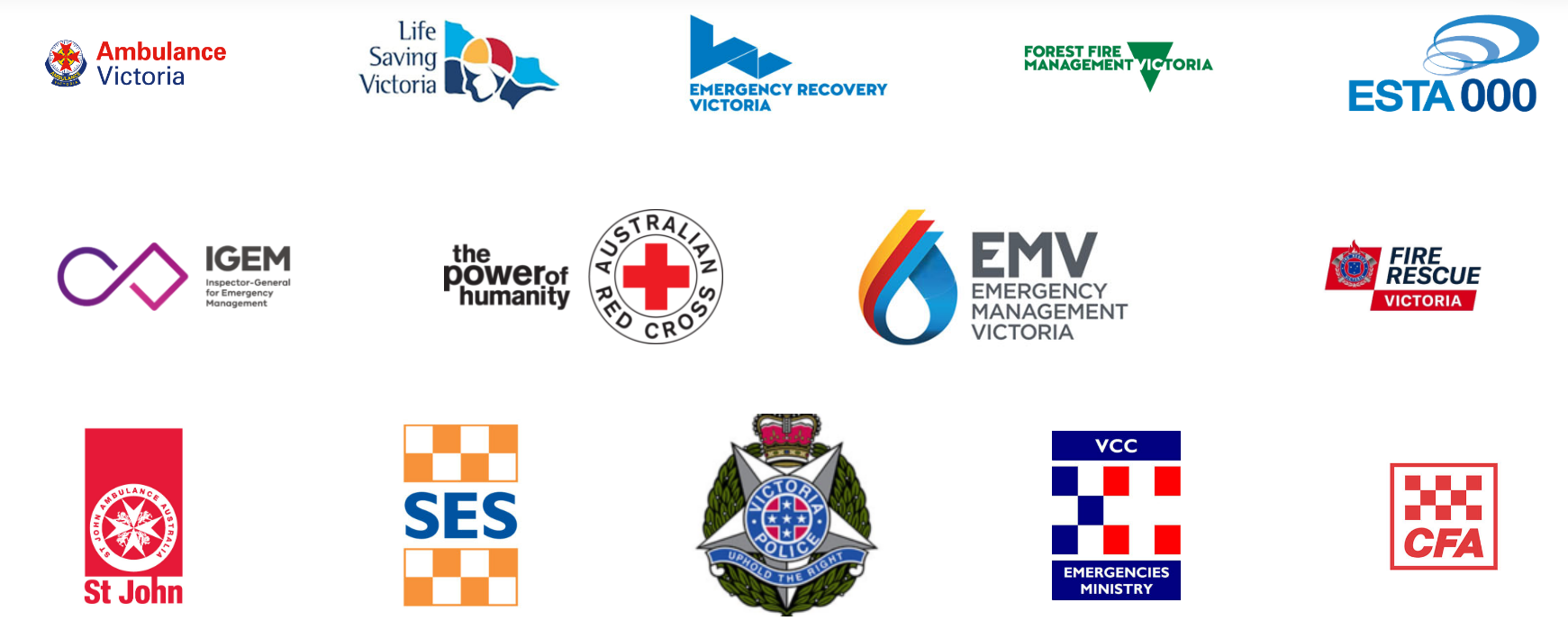 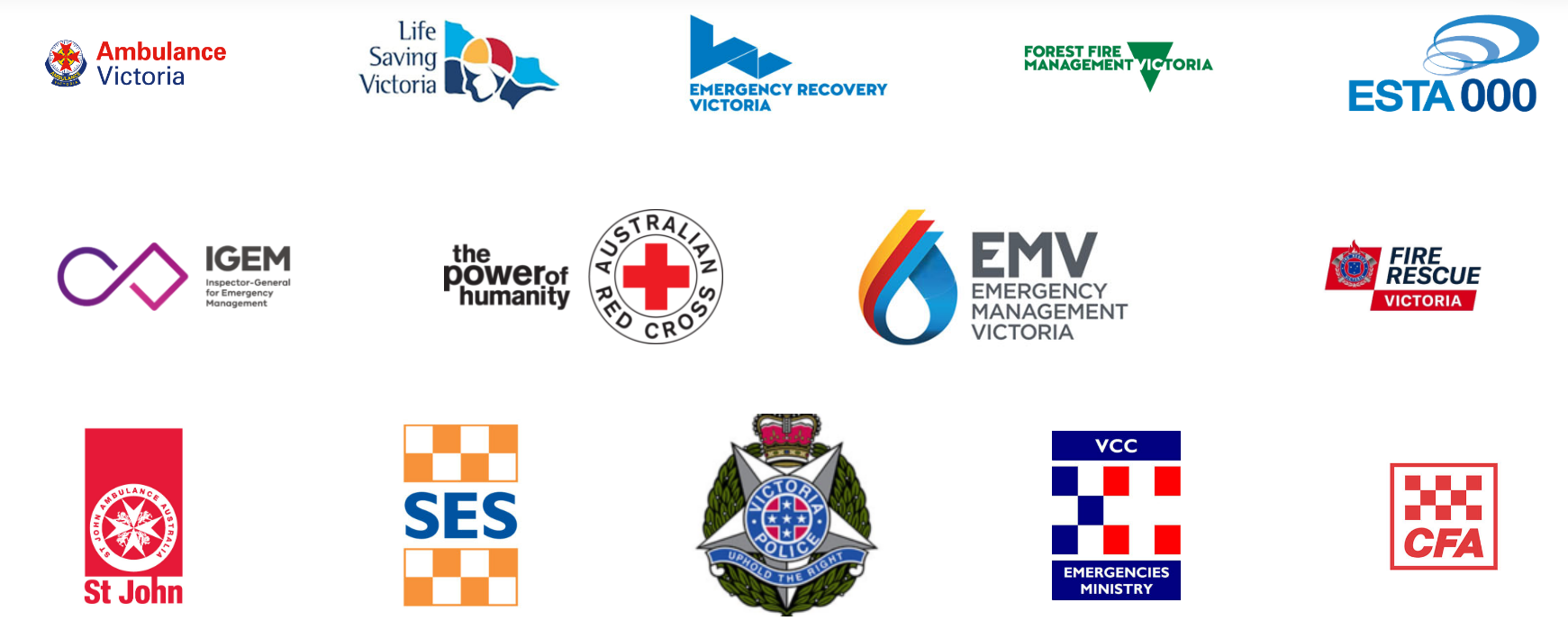 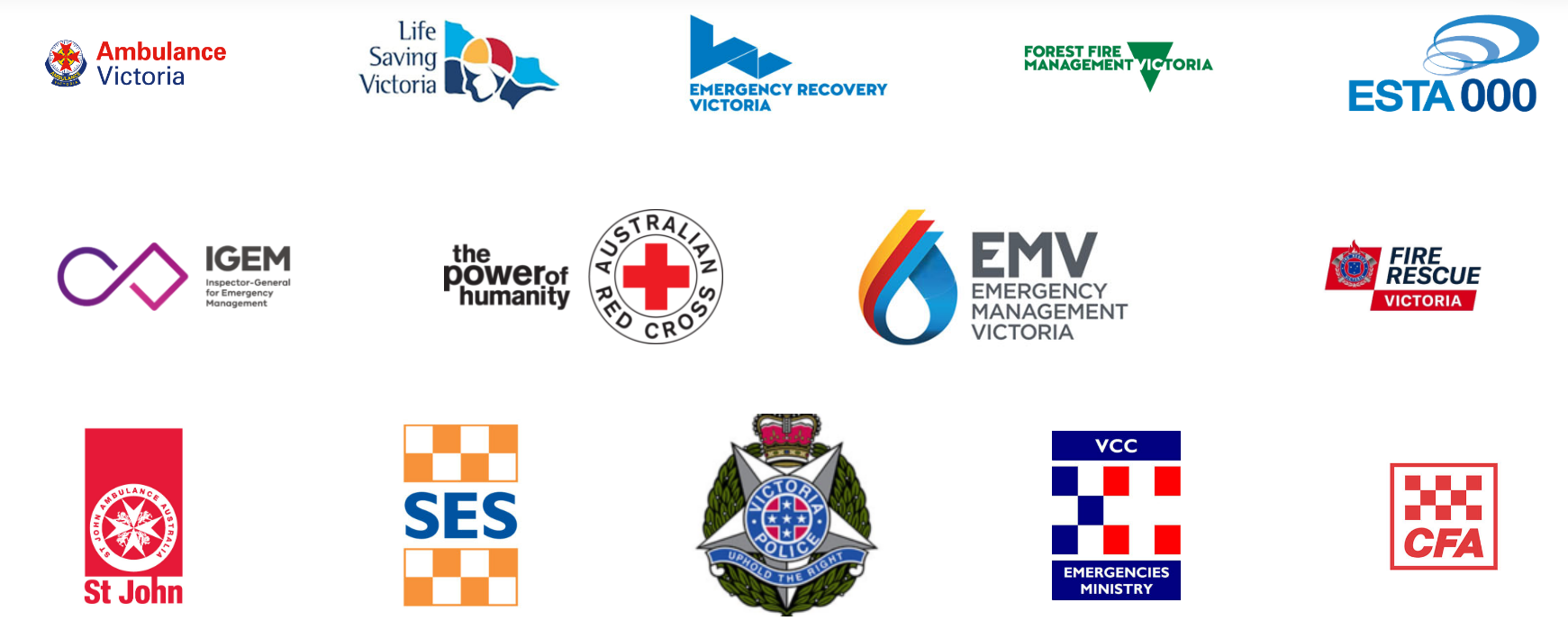 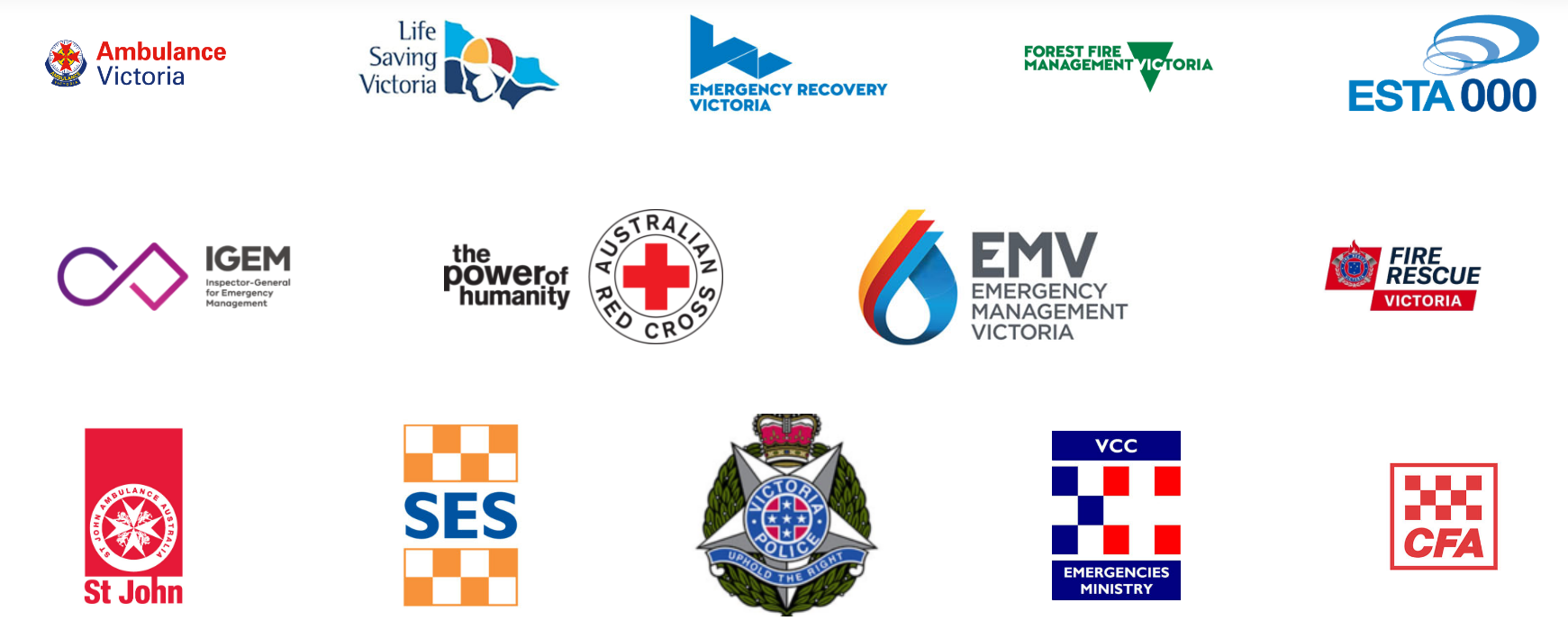 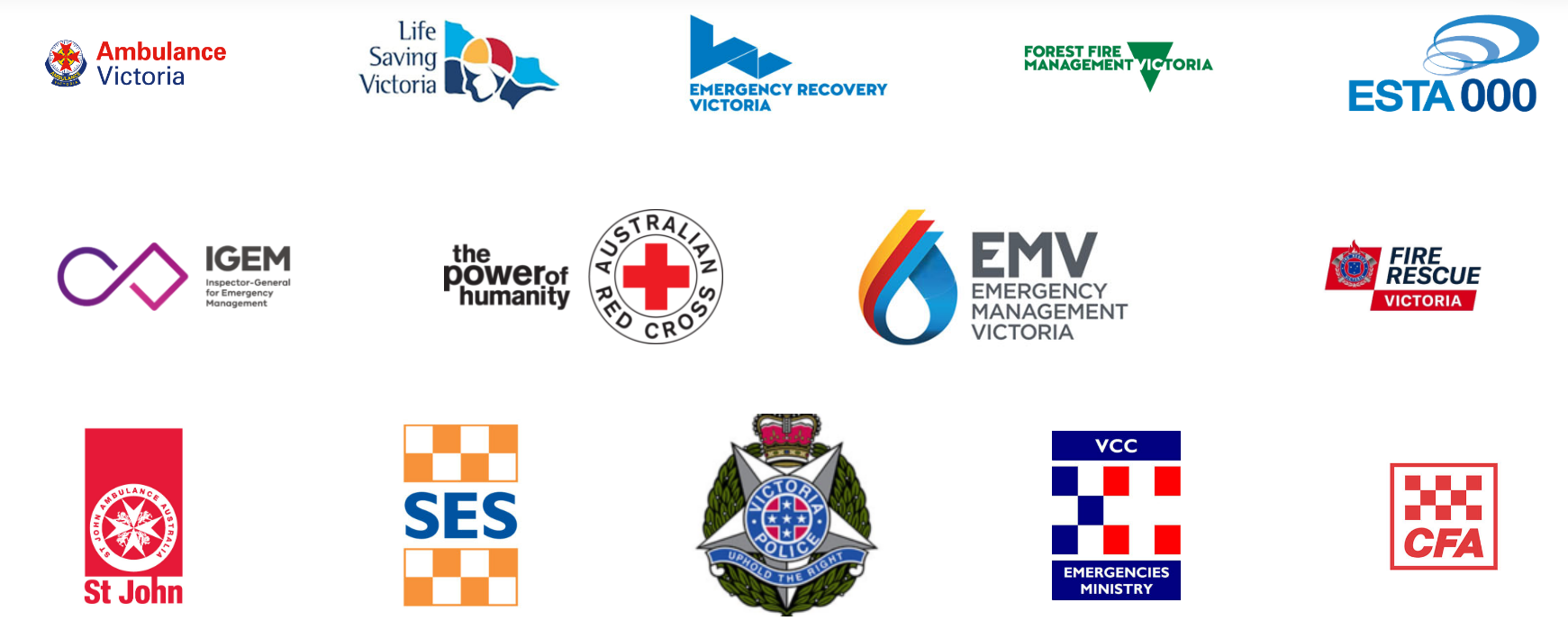 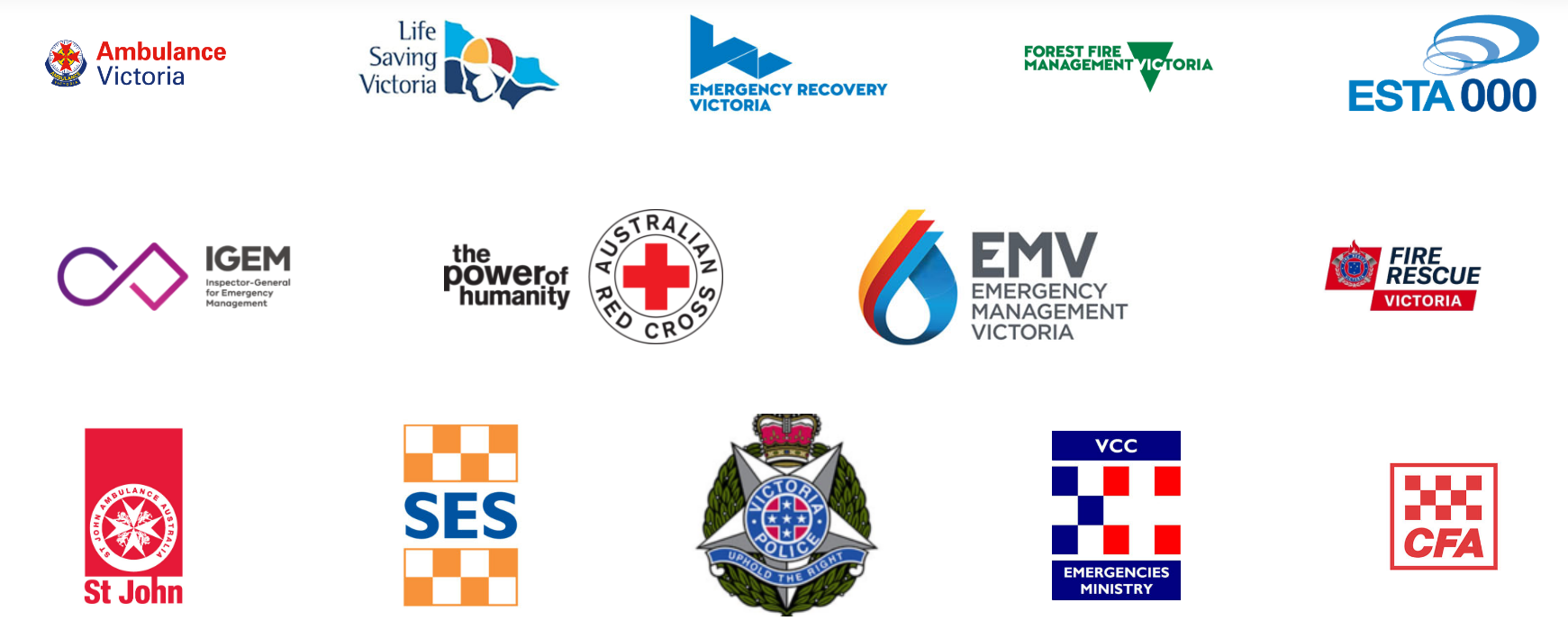 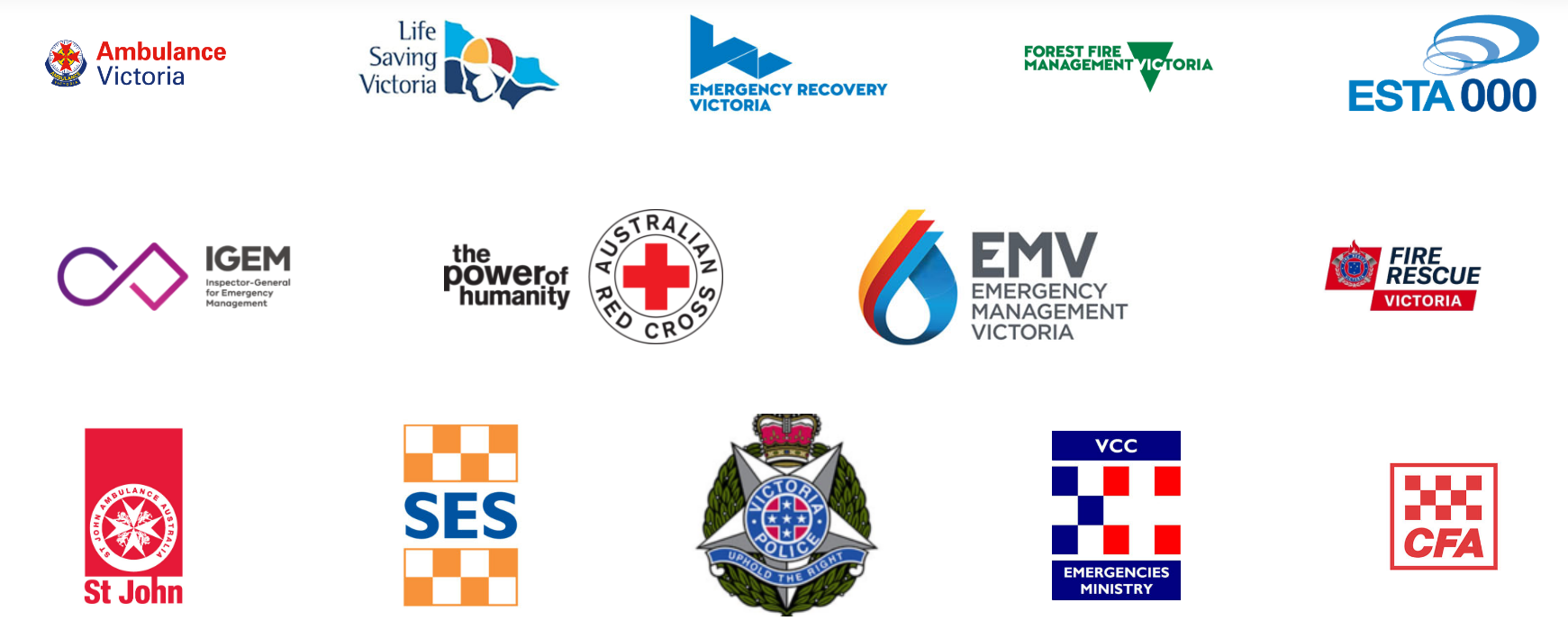 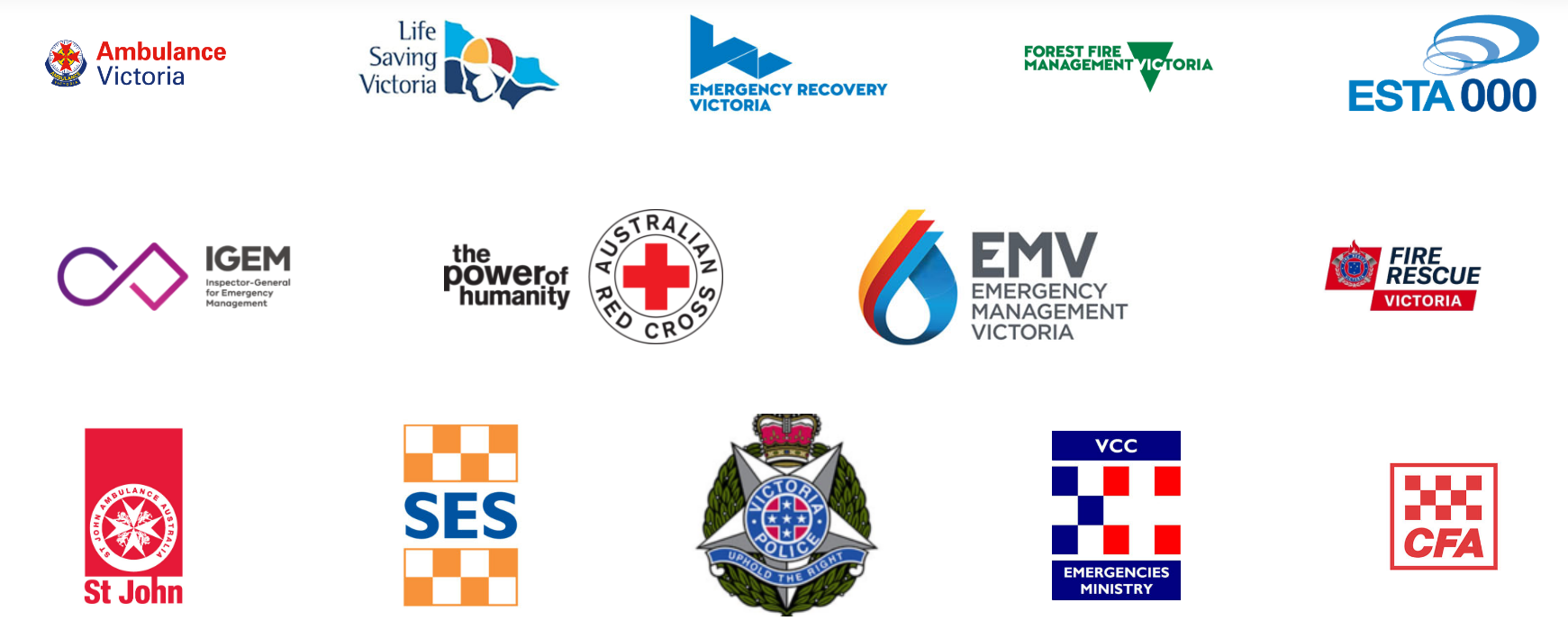 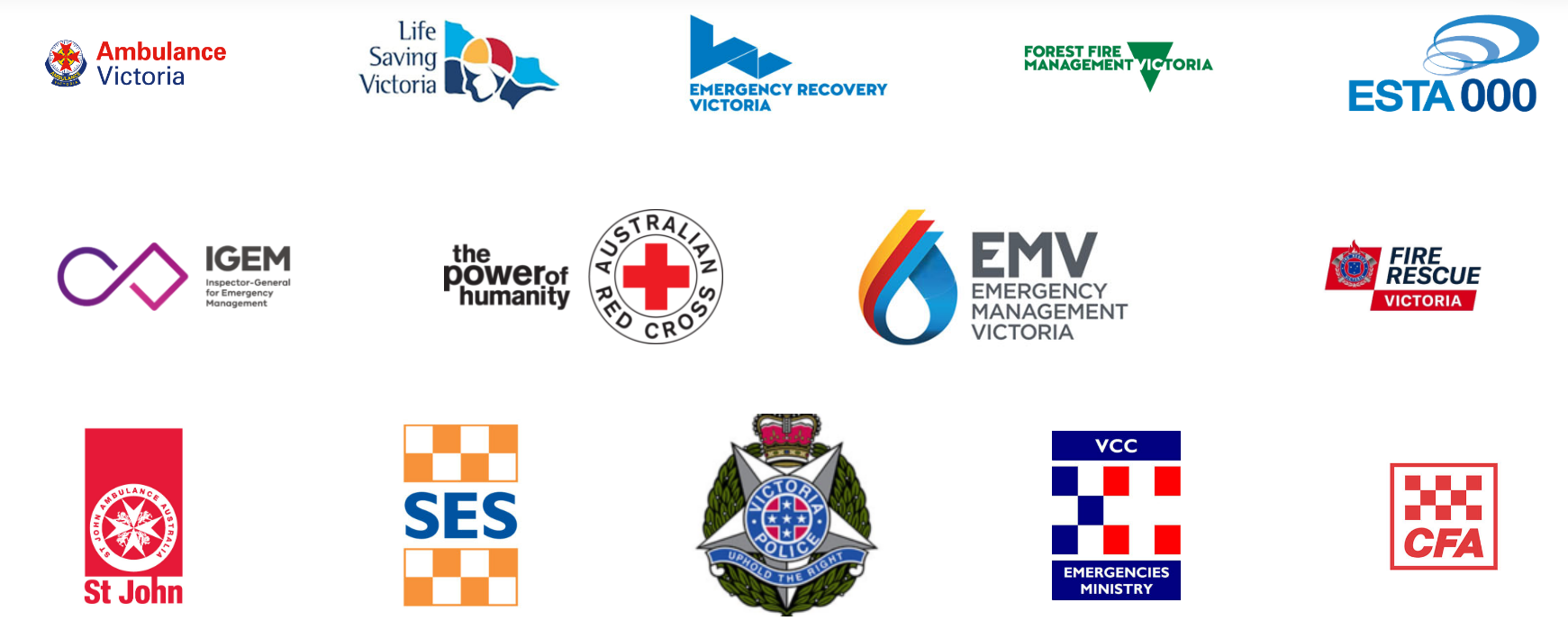 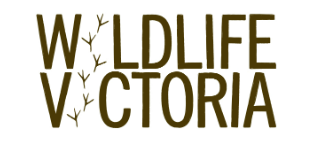 17
We categorized each agency’s focus on VT for support staff on a cumulative scale
Proactive
Measures in place to prevent the impact of VT before symptoms occur
Reactive
Measures in place to recover from VT
Acknowledgement
Recognizes that VT is an issue within the emergency management sector
18
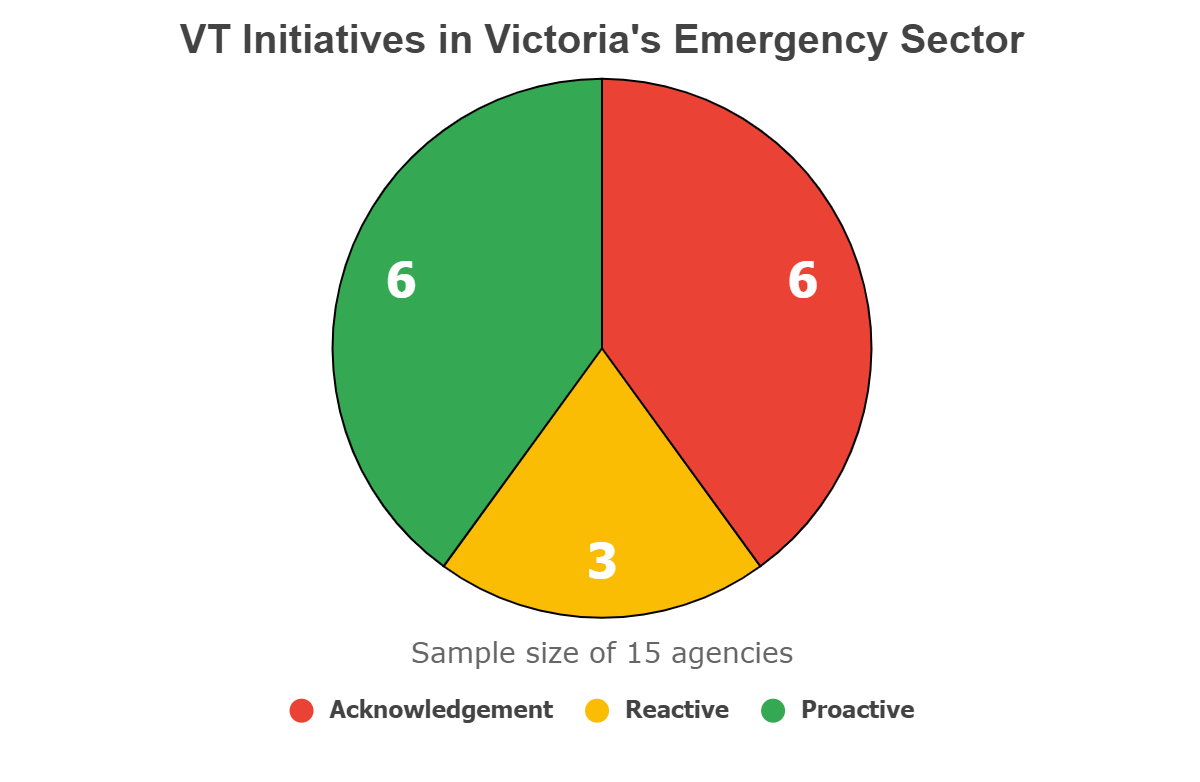 There are some good things happening in isolation, but there is plenty of room for improvement throughout the sector
19
[Speaker Notes: Explain isolation]
Some agencies are taking steps to address VT
Recruitment
Awareness
Training for managers
Education for support staff
20
The sector and agencies need more awareness about Vicarious Trauma
Awareness
"Just having this conversation brings VT to the forefront and brings awareness.”
]]]]
21
[Speaker Notes: FRV example, need good examples]
Mitigation of VT can begin in agency 
recruitment processes
Recruitment
“Staff said ‘I didn’t know I was going to be exposed to this, I didn’t know this was part of the job.”
“If you are prepared, that can reduce the shock.”
22
[Speaker Notes: Subnote, but it still isn’t being done

Peter sitting down with people (VicPol)]
Education is important for understanding the effects VT
“People not even being aware of the symptoms is a barrier and when you are aware of the symptoms, not realizing you need help.”
Education for support staff
23
Managers need to be trained to know how to help themselves and address the specific needs of their teams
“If you think about the problem at the core, managers understanding their people’s exposure to VT and the impact and the managers actually changing the job design of the people is probably the best way to mitigate risk.”
Training for managers
24
Main initiatives used to mitigate VT:
Making it okay to be vulnerable and seek help
Access to 
Peer 
Support
Access to 
EAP
Regular check-ins or debriefs
Mental health training
25
Even with initiatives in place, barriers to 
seeking support for VT remain
Logistics
Stigma
Lack of Awareness
Heavy workload

Timing of support availability

Training budgets
Lacking    knowledge about VT signs and resources

Compartment-
alizing emotions
Support staff feeling undeserving of support

Macho culture
26
Planned future improvements within the sector:
Extensions of peer support programs
Risk factor assessment
Not unnecessarily exposing staff to traumatic material
Improved awareness of VT
VT trainings for managers and staff
27
[Speaker Notes: In speaking with the managers, there was widespread acknowledgement that more needs to be done
Some managers articulated the sorts of things they thought would be helpful
Things such as…]
What we learned from people with specialist knowledge
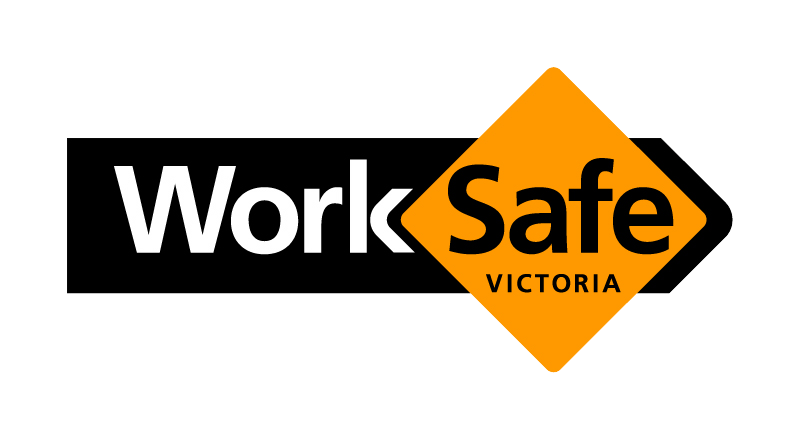 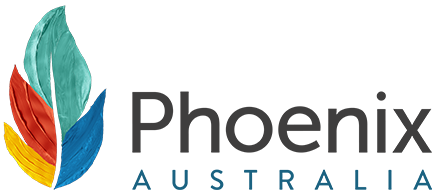 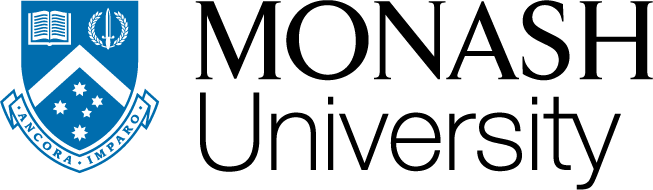 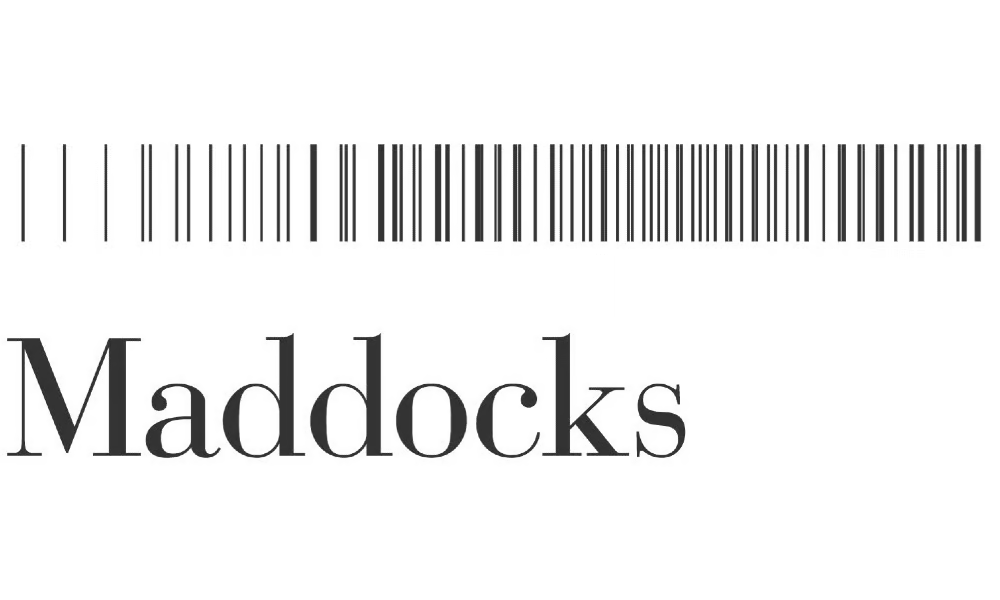 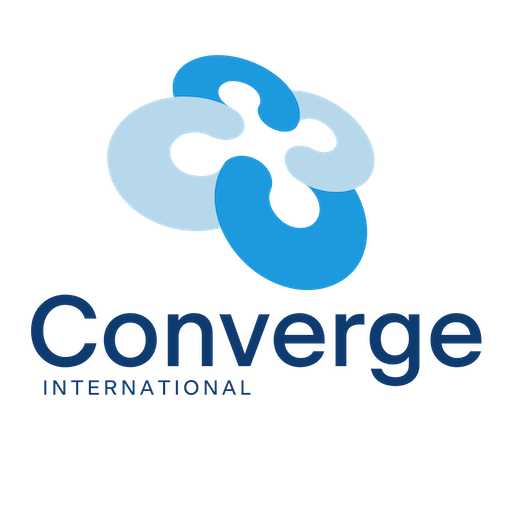 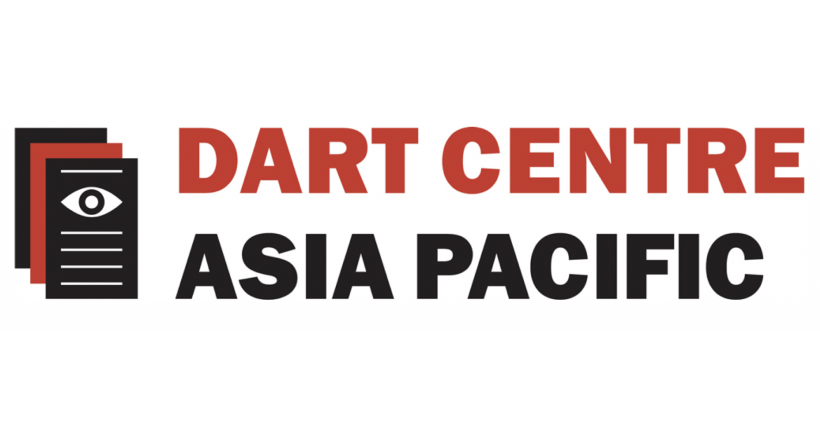 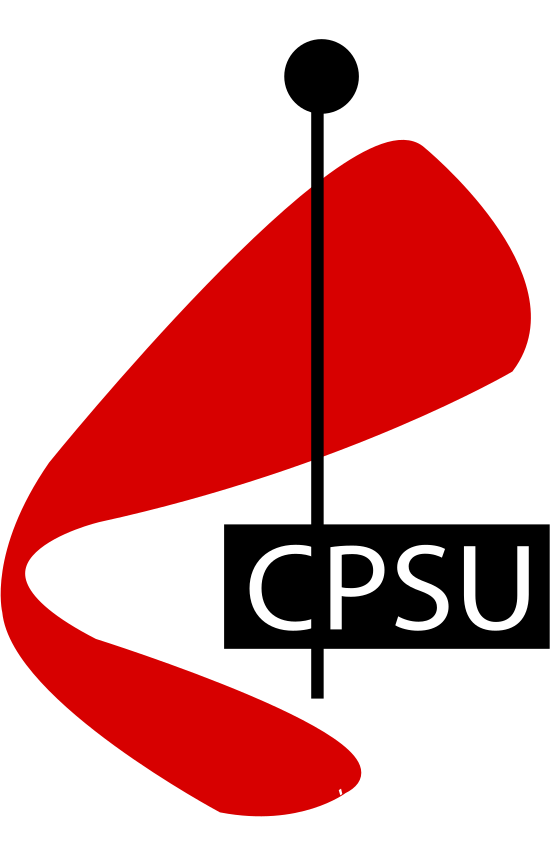 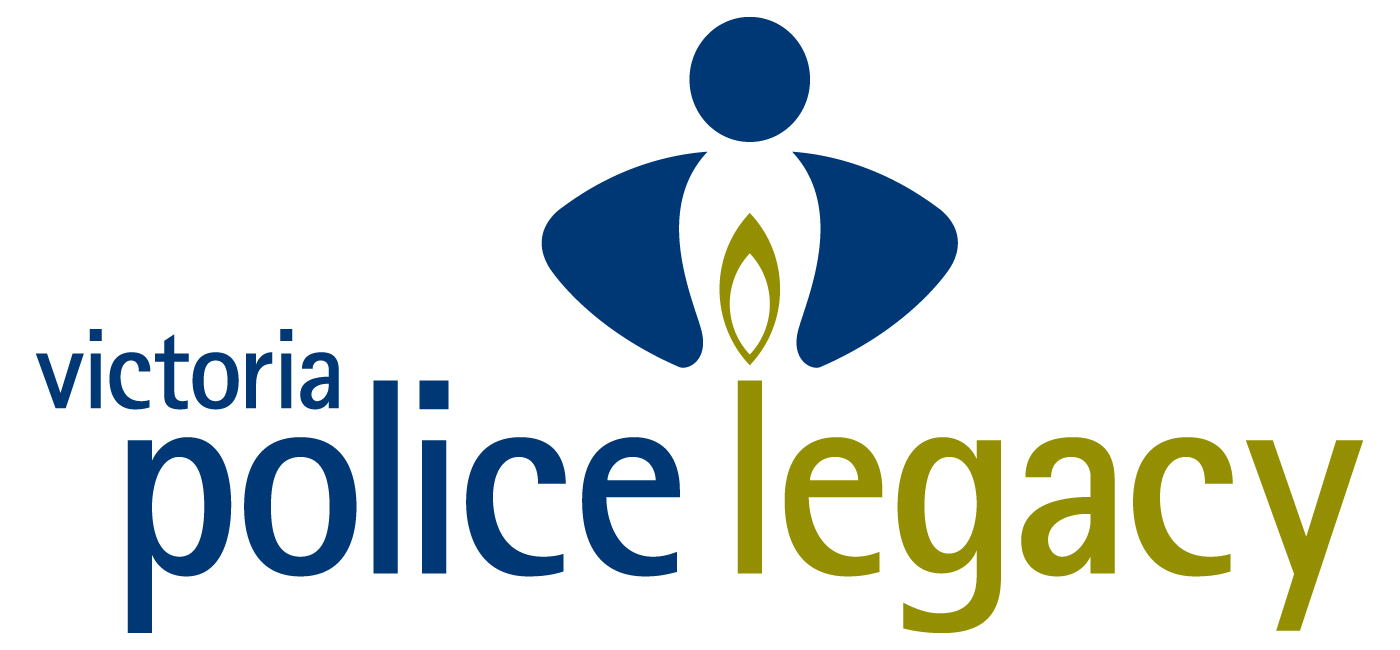 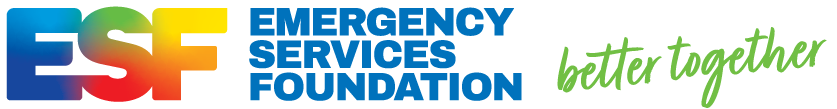 28
We adjusted our VT definition with feedback from different people with specialist knowledge
A trauma-based psychological response onset by individual or cumulative indirect exposure to other people’s traumatic experiences.
A trauma-based condition onset by cumulative secondary exposure to other people’s traumatic experiences.
29
Education on VT is available
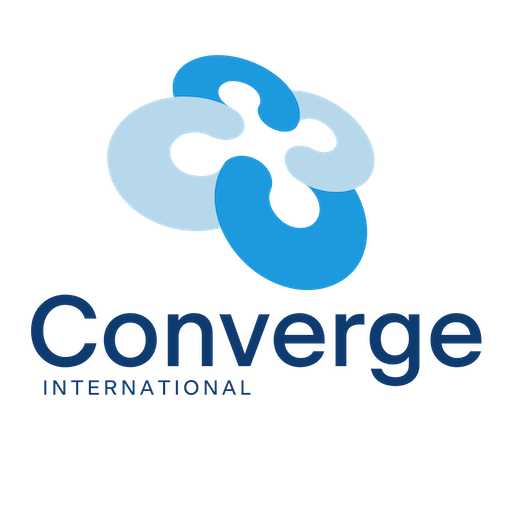 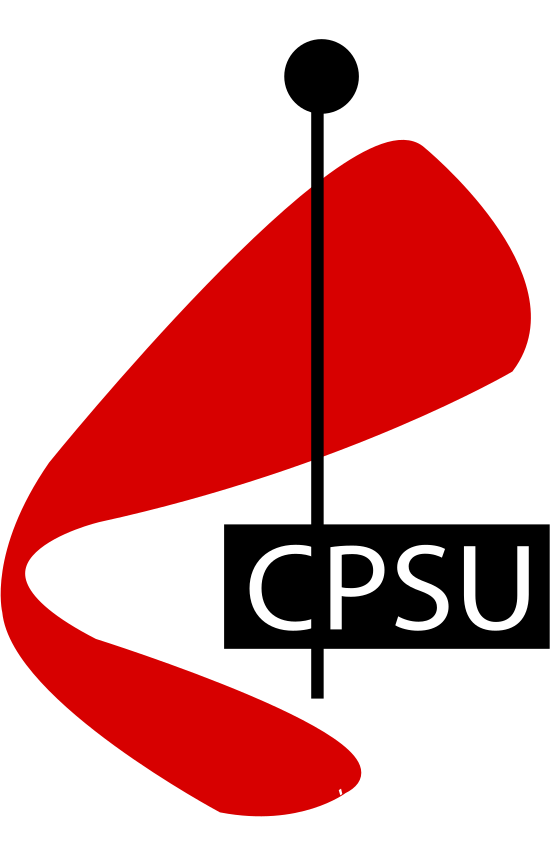 “The reason they [agencies] might step away is the money. It is not they are rejecting the validity, it is more about presenting what they know.”
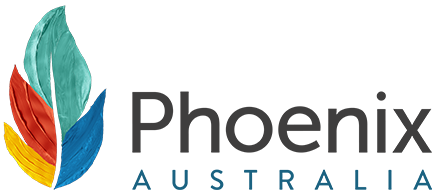 30
The impact of VT within the emergency sector is profound and deeply significant
There is a need to increase VT awareness and education, and to normalize the conversation
This study provided an environmental scan and lived experience that hasn’t been done before
31
[Speaker Notes: “We don't have enough on vicarious trauma… our focuses are on the physical impacts”
“I was worried I'd be considered weak because I wasn't mentally coping with what happened”]
Recommendations
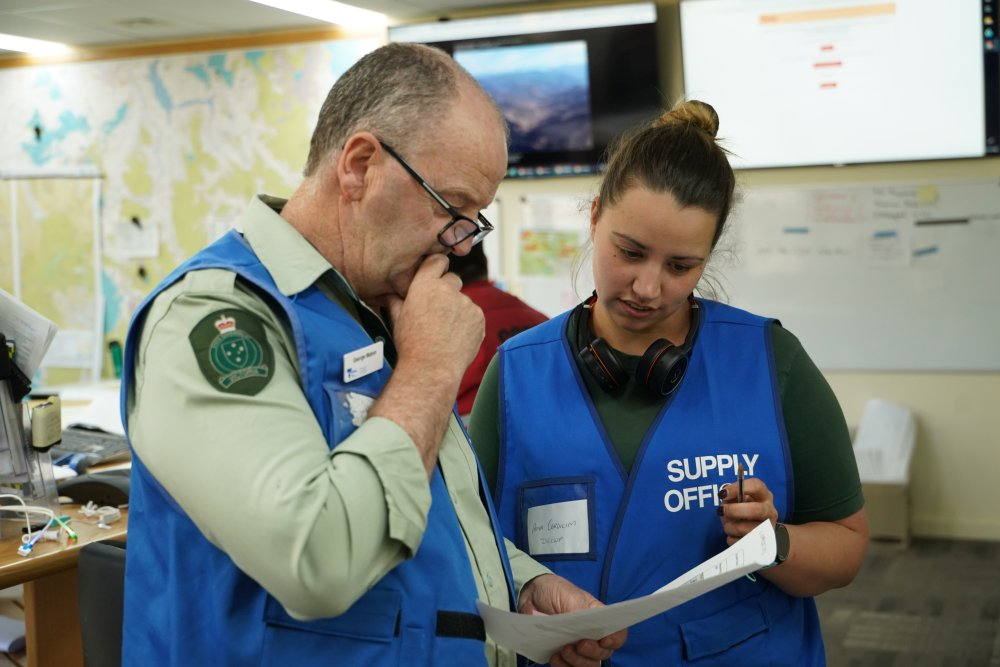 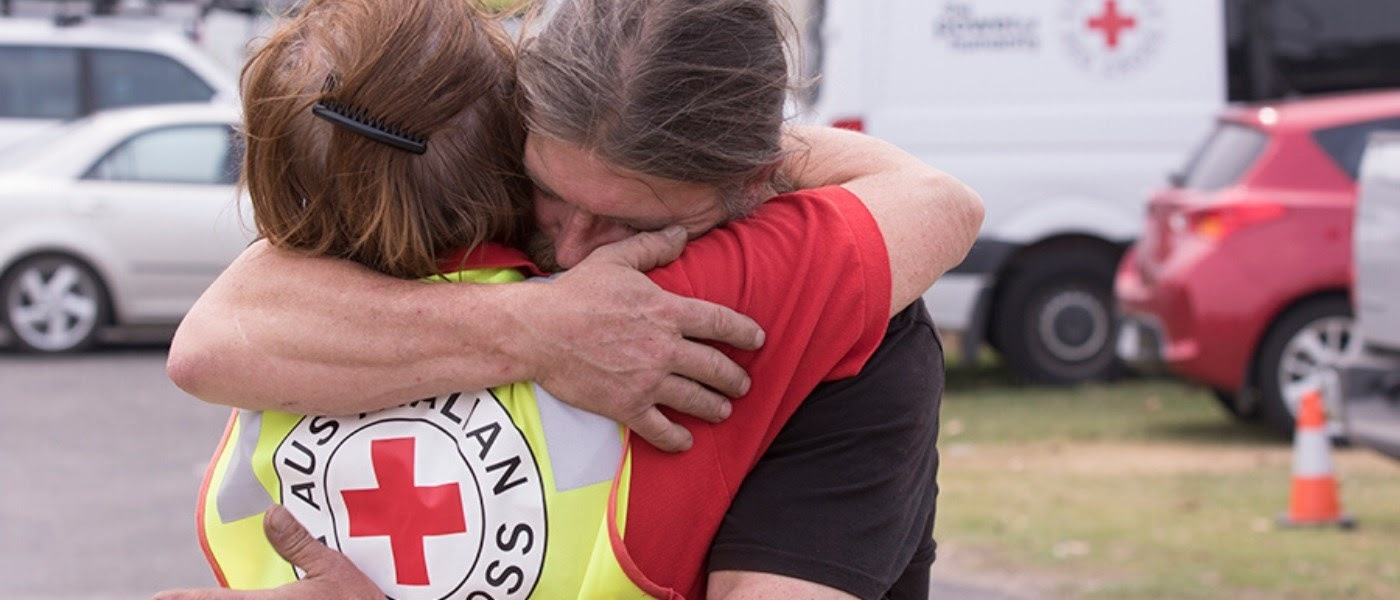 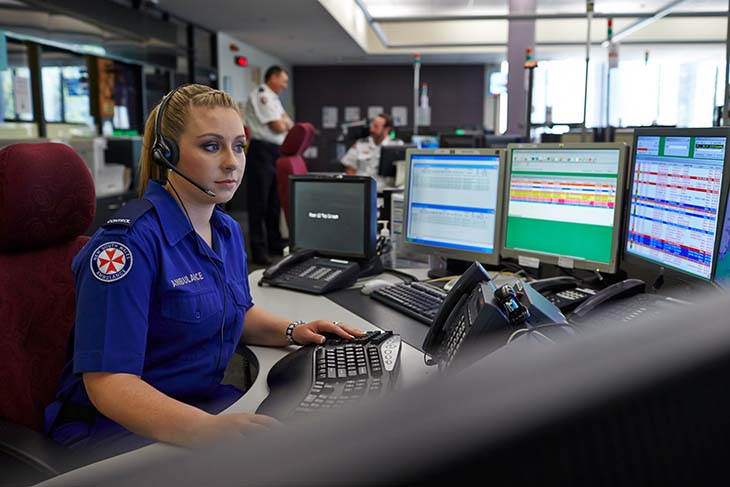 32
Provide honest and transparent recruitment that paints 
a true picture of the potential exposure to VT
Job description is transparent regarding exposure to potentially traumatic material
Psychological screening before entering role at risk for vicarious trauma
Candidates are mentally prepared and educated before starting work
33
Raise awareness that support staff are as eligible for mental health support as frontline workers
Tailor messages specifically for support staff
Be cognizant of self-stigma that exists amongst support staff
34
[Speaker Notes: Fix this slide]
Use education and train managers to better
 understand the potential risk of VT
Review training to ensure vicarious trauma is adequately covered
Consider existing training
35
[Speaker Notes: Question CPSU, take a look at to see what they provide (include CPSU)
Adapt training to agency and relay to all employees  - no one size fits all
Every agency will have to adapt this to suit their own operating environment]
Have a forum to share what agencies are 
doing to mitigate VT
Don’t reinvent 
the wheel
Allow for support staff input and feedback
Don’t keep good things to yourself, share them
36
[Speaker Notes: Fix this slide]
Mental health continuum can be applied 
to support roles at risk of VT
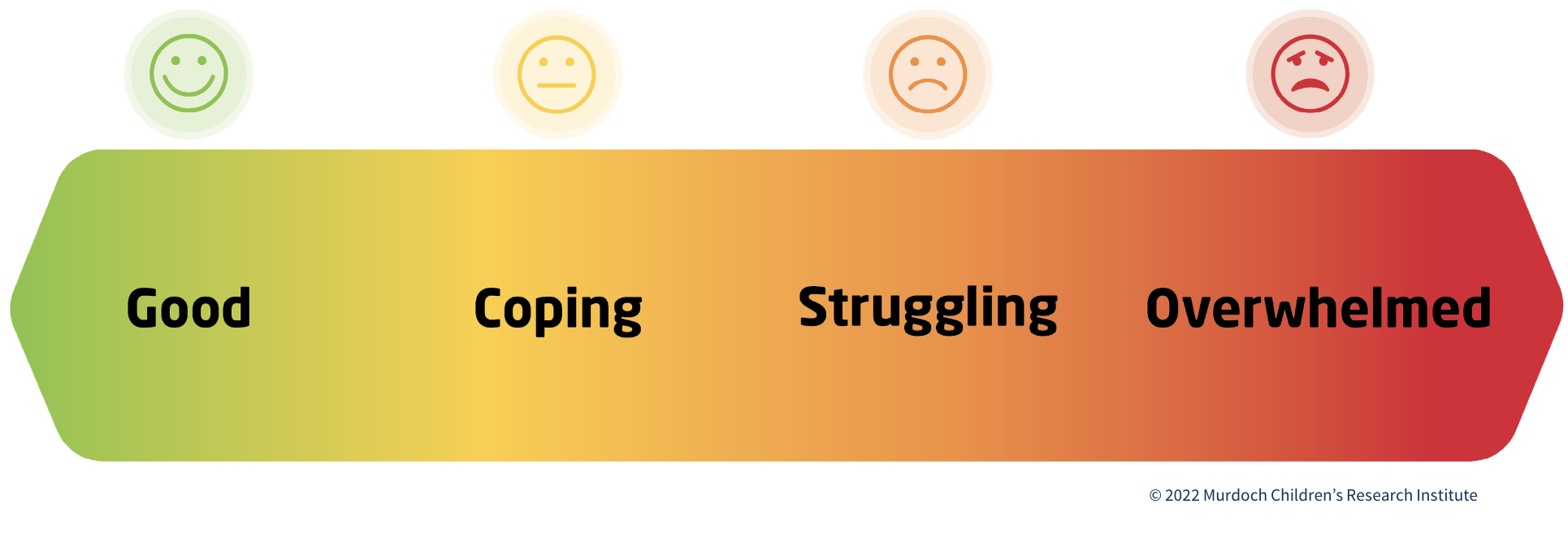 37
[Speaker Notes: Refer to AV example
MH continuum is being widely used across the sector 
It is really important to make sure that in the examples on it that support staff can relate to them]
An enormous thank you to the Emergency Services Foundation, specifically 
Siusan MacKenzie, Naomi Watt, & Ainsley Patton, as well as to all of our interviewees who made this study possible.


Questions?
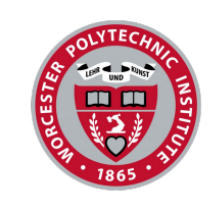 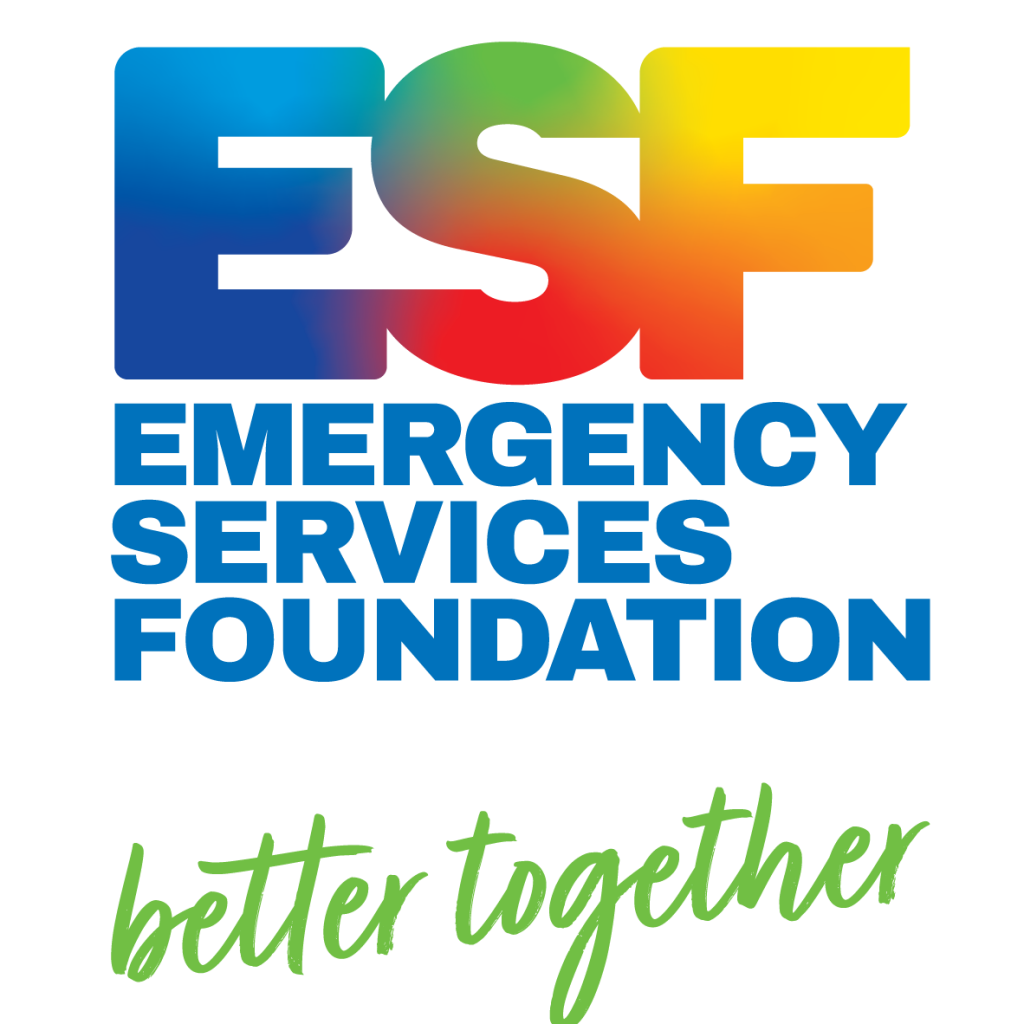 38
References:
American Counseling Association (2021). Fact Sheet #9: Vicarious trauma. http://www.wendtcenter.org 

Australian Senate Education and Employment References Committee (February 2019). The people behind 000: mental health of our first responders https://www.aph.gov.au/Parliamentary_Business/Committees/Senate/Education_and_Employment/Mentalhealth/Report 

Beyond Blue (2018). Answering the Call. Beyond Blue https://www.beyondblue.org.au/docs/default-source/resources/bl1898-pes-full-report_final.pdf 

Beyond Blue. (2022). Police and Emergency Services. Beyond Blue https://www.beyondblue.org.au/about-us/about-our-work/workplace-mental-health/pes-program

Bober, T., & Regher, C. (2005). Strategies for reducing secondary or vicarious trauma: Do they work?. Brief Treatment and Crisis Intervention. https://triggered.clockss.org/ServeContent?url=http%3A%2F%2Fbtci.stanford.clockss.org%2Fcgi%2Fcontent%2Ffull%2F6%2F1%2F1

Bontempo, K., & Malcomb, K. (2012). An Ounce of Prevention Is Worth a Pound of Cure: Educating Interpreters about the Risk of Vicarious Trauma in Healthcare Settings. In K. Malcomb & L. Swabey (Eds.), In Our Hands: Educating Healthcare Interpreters (pp. 105–130). Gallaudet University Press. 
https://doi.org/10.2307/j.ctv2rcnmkt.9

British Medical Association (BMA) Vicarious trauma: signs and strategies for coping https://www.bma.org.uk/advice-and-support/your-wellbeing/vicarious-trauma/vicarious-trauma-signs-and-strategies-for-coping

Centers for Disease Control and Prevention (CDC) (2023) Hierarchy of Controls https://www.cdc.gov/niosh/topics/hierarchy/default.html

CFA (2023), Health and Wellbeing https://www.cfa.vic.gov.au/volunteers-careers/health-and-wellbeing 

Full Stop Australia (2023), Vicarious Trauma Management https://fullstop.org.au/training/for-professionals/vicarious-trauma

Home - ESF (2023) Emergency Services Foundation. ESF. https://esf.com.au/ 

Lerias, D., Byrne, M. K. (2003). Vicarious Traumatization: Symptoms and Predictors. Stress and Health 19: 129–138
https://onlinelibrary.wiley.com/doi/pdf/10.1002/smi.969
39
References (cont.):
Marschall, A. (2023, May 1). Vicarious trauma: The cost of care and compassion. Verywell Mind. https://www.verywellmind.com/vicarious-trauma-the-cost-of-care-and-compassion-7377234

Molnar, B. E., Sprang, G., Killian, K. D., Gottfried, R., Emery, V., & Bride, B. E. (2017). Advancing science and practice for vicarious traumatization/secondary traumatic stress: A research agenda. Traumatology, 23(2), 129–142. https://doi.org/10.1037/trm0000122

Morrison, Z. (2007, September). ‘Feeling heavy’: Vicarious trauma and other issues ... “Feeling heavy”: Vicarious trauma and other issues facing those who work in the sexual assault field. https://apo.org.au/sites/default/files/resource-files/2007-09/apo-nid3525.pdf 

Pierce, H., & Lilly, M. M. (2012). Duty-related trauma exposure in 911 telecommunicators: considering the risk for posttraumatic stress. Journal of Traumatic Stress, 25(2), 211–215. https://doi.org/10.1002/jts.21687

SBS (2019) Chaos and satisfaction: Life as an Australian emergency triple zero call-taker https://www.sbs.com.au/language/filipino/en/podcast-episode/chaos-and-satisfaction-life-as-an-australian-emergency-triple-zero-call-taker/mxvt685re

Self Care Psychology (2018). What is professional trauma and fatigue? https://www.selfcarepsychology.com/single-post/2018/12/07/what-is-professional-trauma-and-fatigue

SES (2023), Home https://www.ses.vic.gov.au/   

Shakespeare-Finch, J., Rees, A., & Armstrong, D. (2015). Social Support, Self-efficacy, Trauma and Well-Being in Emergency Medical Dispatchers. Social Indicators Research, 123(2), 549–565. http://www.jstor.org/stable/24721618

The Age (2019) Lessons of Black Saturday ignored as Australians forget, research shows https://www.theage.com.au/national/victoria/lessons-of-black-saturday-ignored-as-australians-forget-research-shows-20190205-p50vtw.html

VCC (2023), About VCCEM. https://vccem.org.au/ 

Workplace Strategies for Mental Health (2023). Guarding Minds – Indicators of workplace stress or trauma https://www.workplacestrategiesformentalhealth.com/resources/guarding-minds-indicators-of-workplace-stress-or-trauma
40